Tensor decomposition
Sum-of-squares
Supervised learning
Computational complexity
Statistical physics
Generative modeling
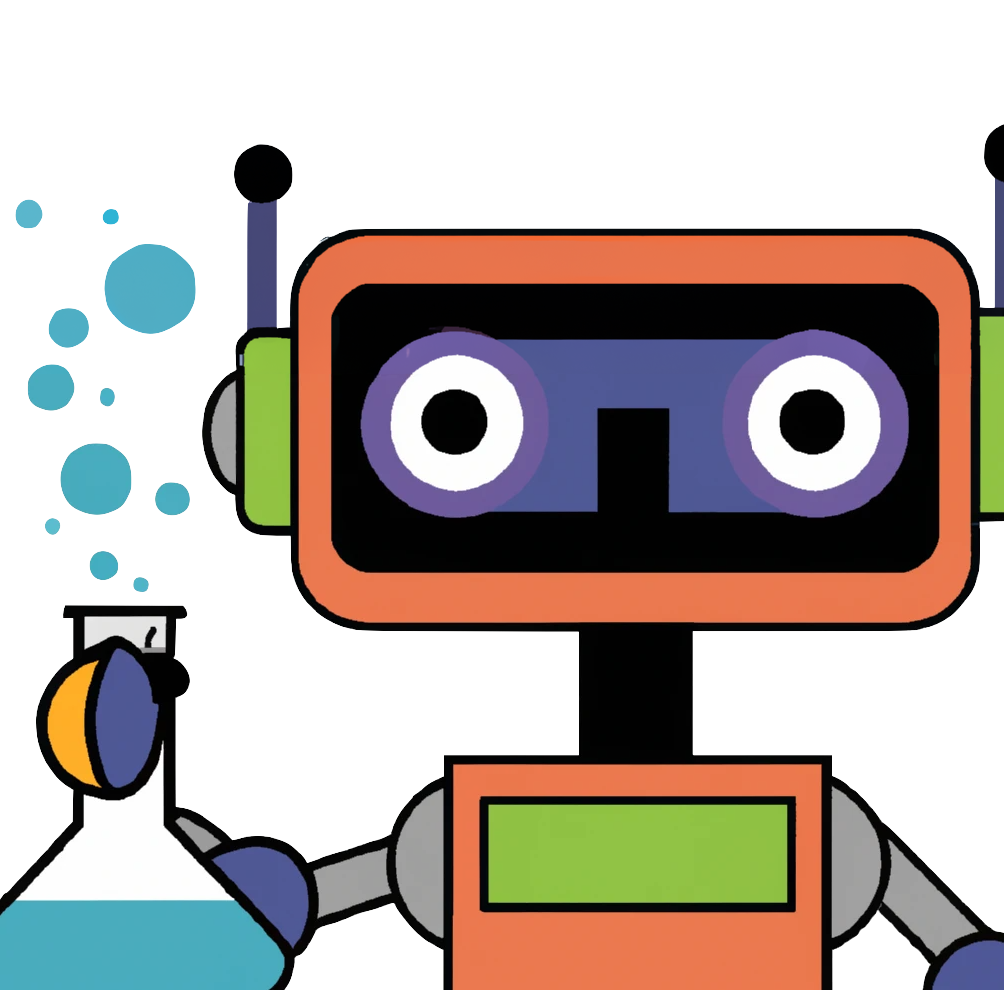 CS 2243: ALGORITHMS FOR DATA SCIENCELECTURE 22 (11/18)
IOUs FROM LAST LECTURE
Fokker-Planck equation
Integration by parts with generator of diffusion
Poincare constant equivalent to variance decay
FROM PARTICLES TO MEASURES
same term from continuity PDE
heat equation term
“Poincare constant”
(the smaller the better)
POINCARE CONSTANT = RATE OF CONVERGENCE
FAILURE OF LANGEVIN DIFFUSION
Issue: Many distributions of interest fail to have bounded Poincare/log-Sobolev constant (just as many functions of interest fail to be convex), and for these Langevin may take a long time to mix, e.g. for multimodal distributions like mixtures of Gaussians
Sampling analogue of gradient descent getting stuck in local minima
Reason is that the spaces between far-apart modes of the distribution form bottlenecks for the sampler. The dynamics take a long time to transport mass across these spaces

Instead, Langevin diffusion will get stuck at metastable states that are not truly stationary but change very little for long periods of time

Diffusion models offer a workaround!
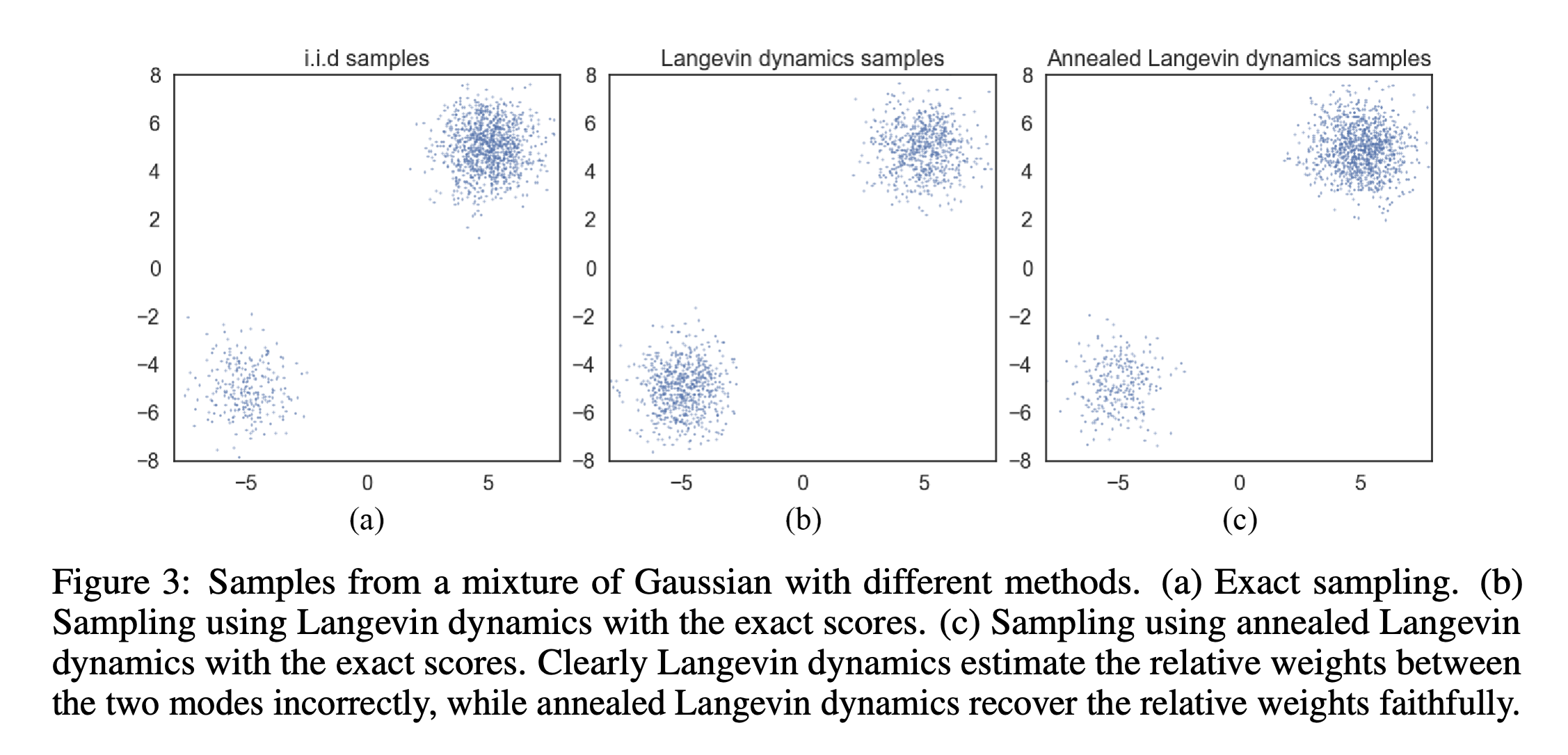 [Song-Ermon ’19]
DIFFUSION MODELS
Forward process
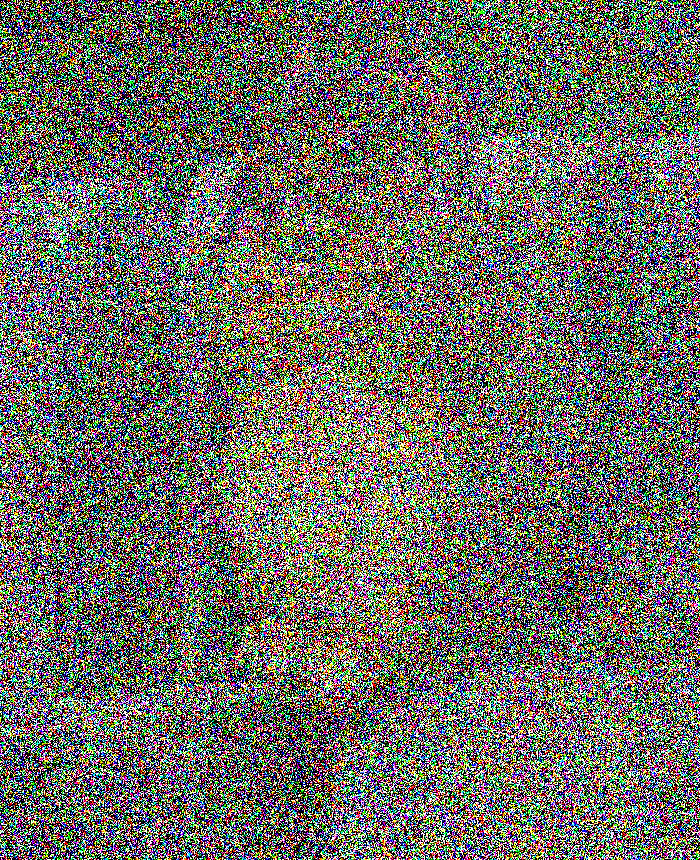 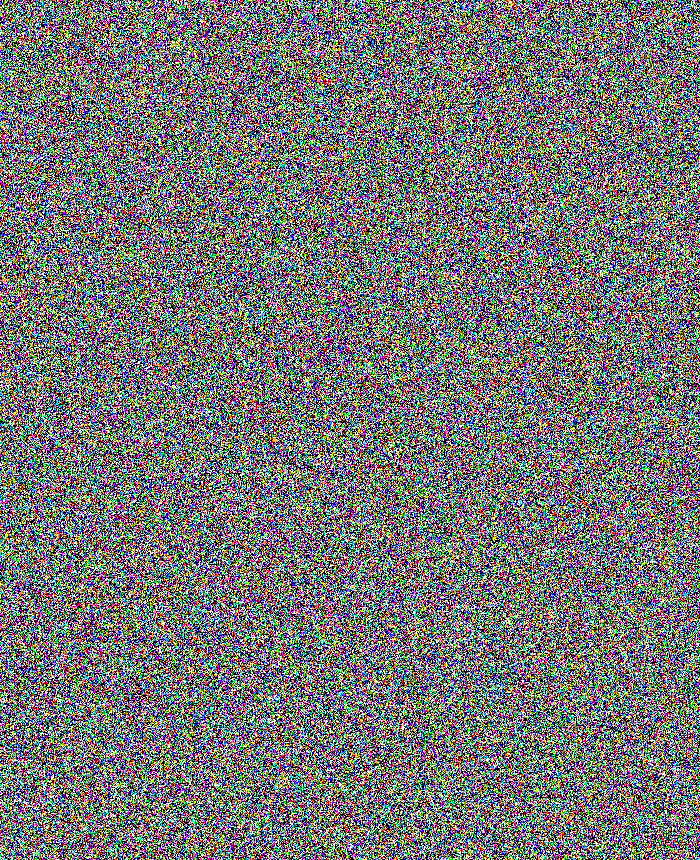 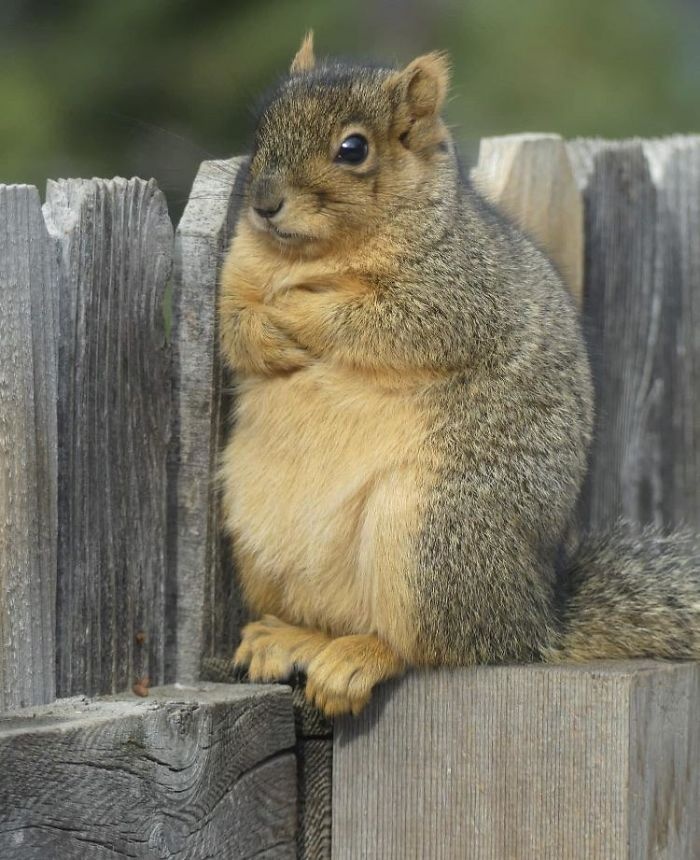 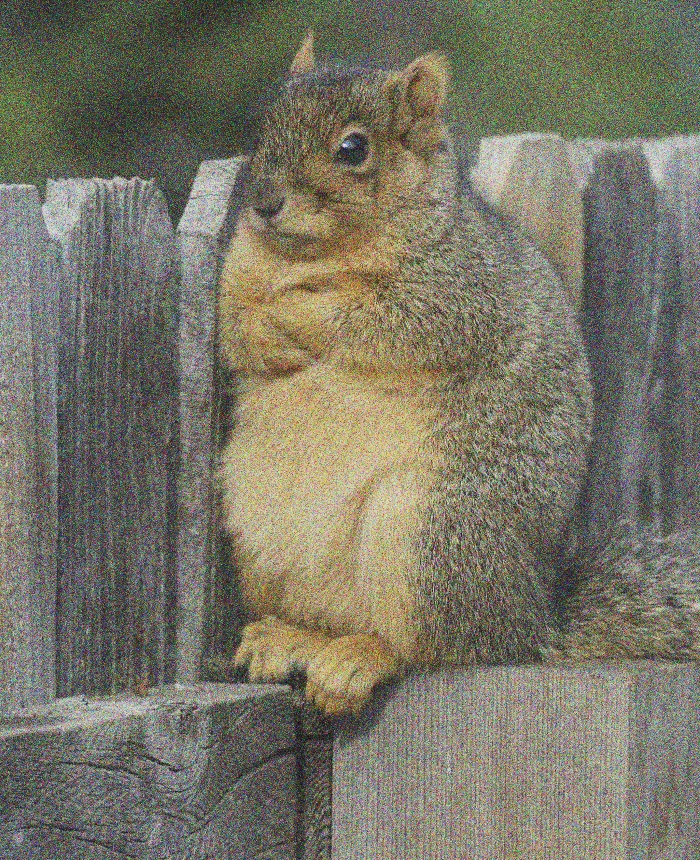 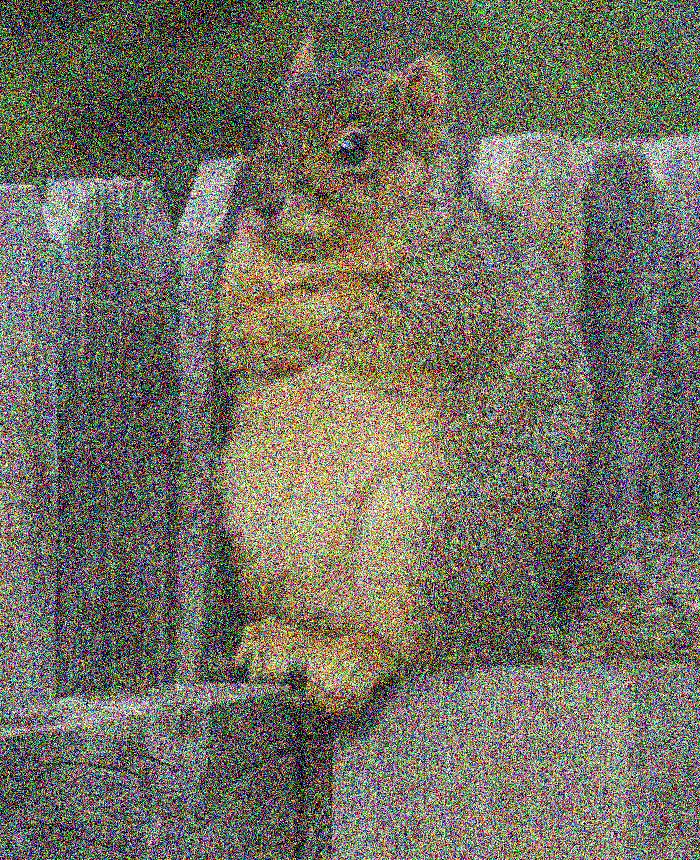 DIFFUSION MODELS
Forward process
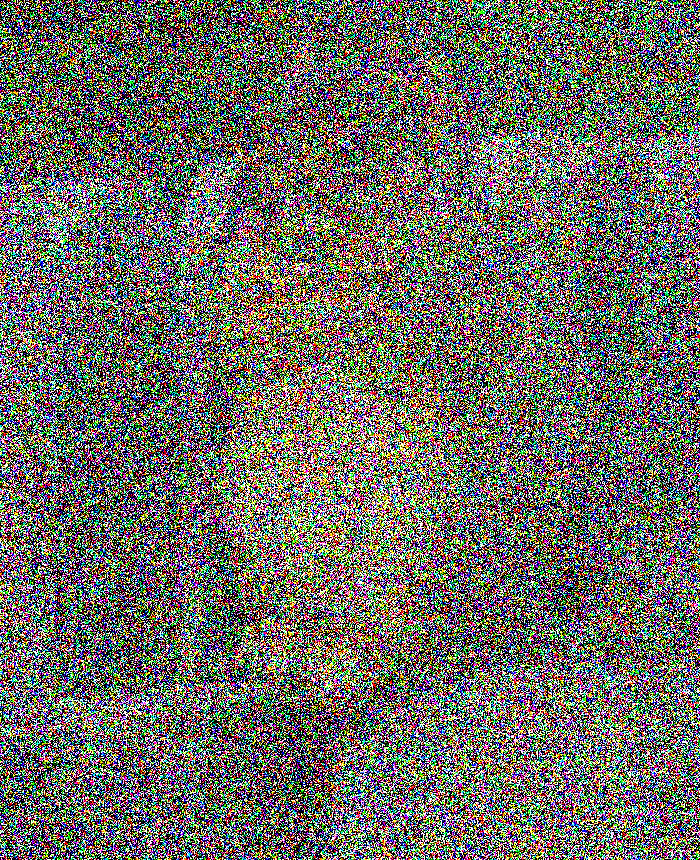 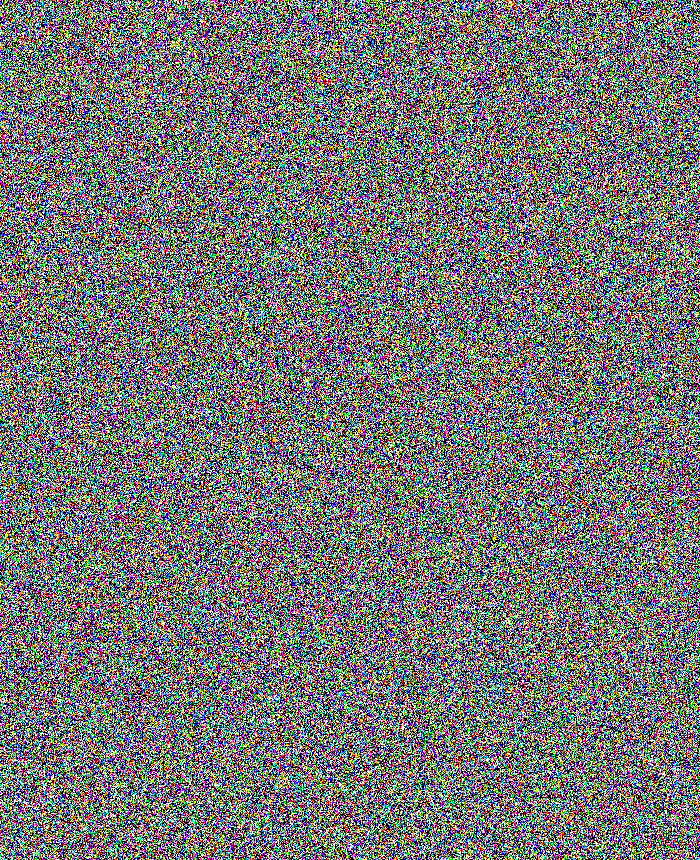 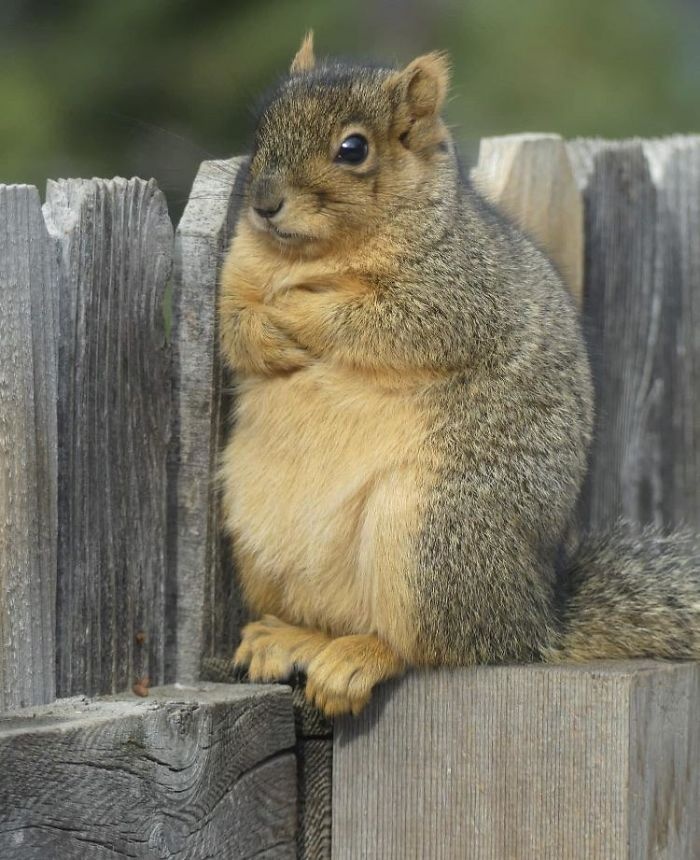 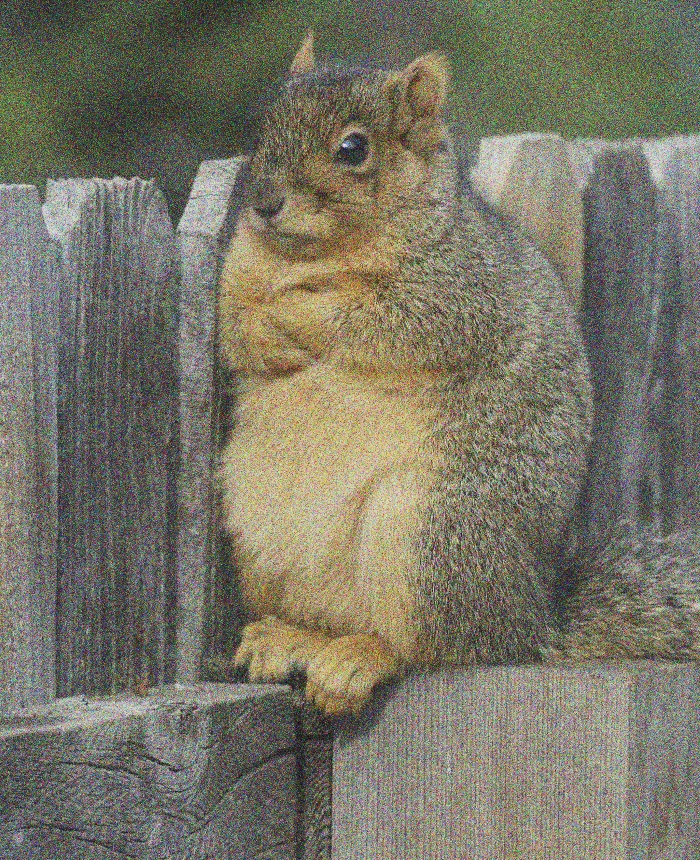 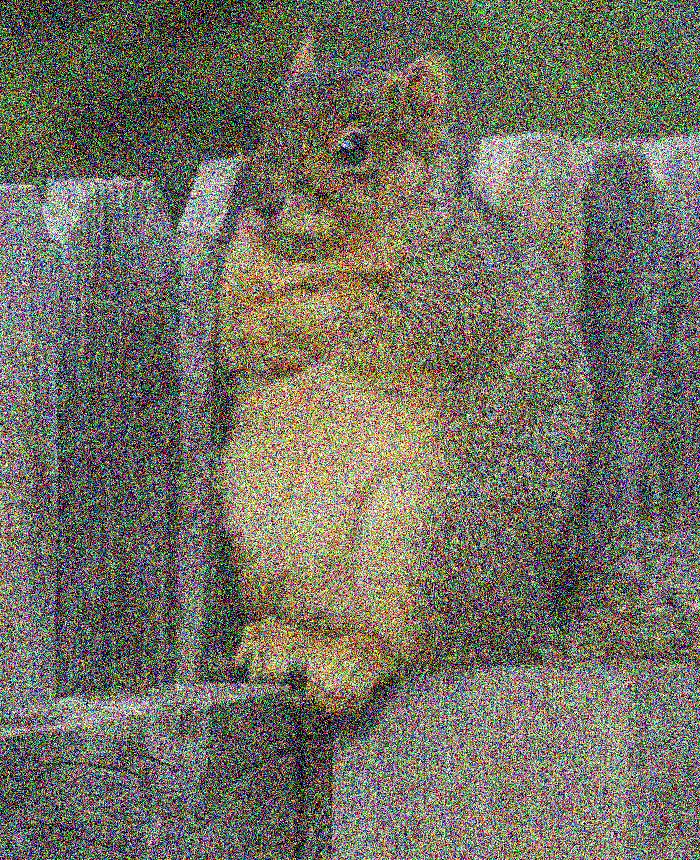 DIFFUSION MODELS
Forward process
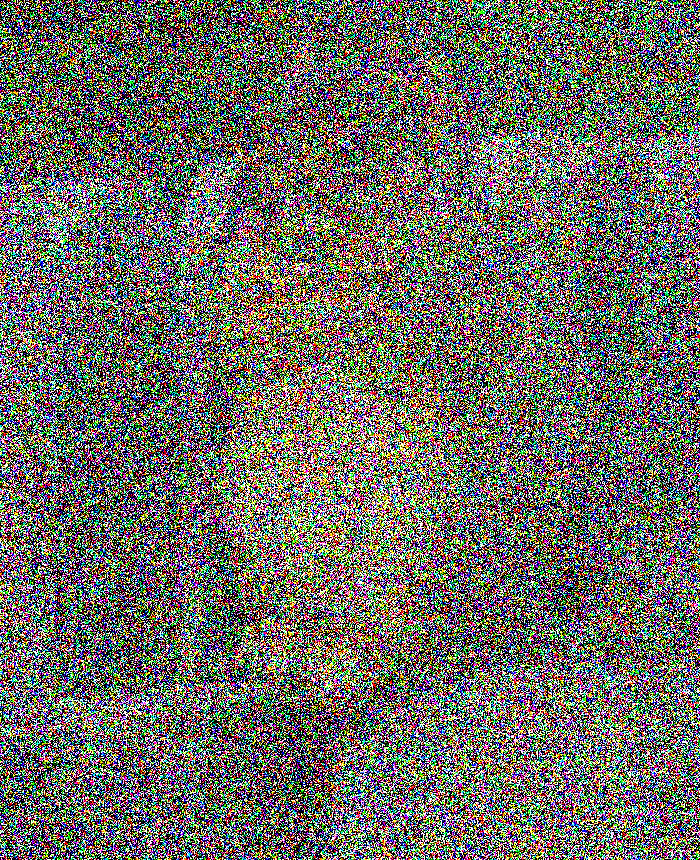 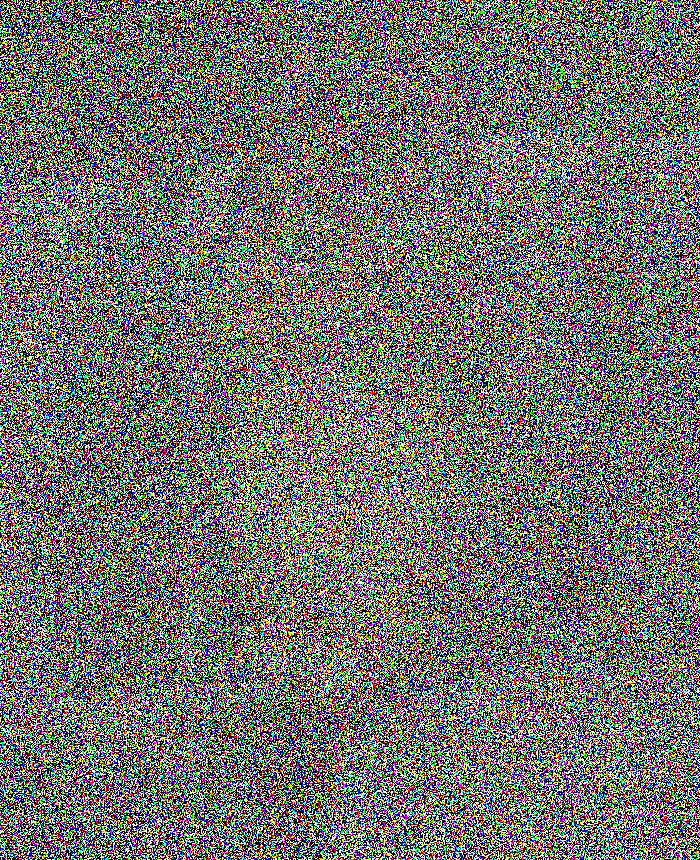 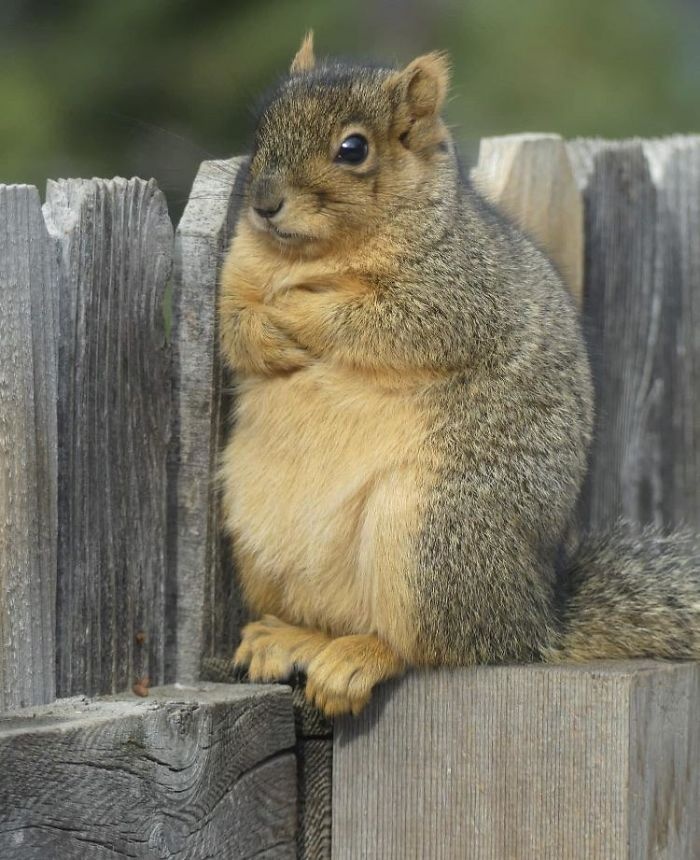 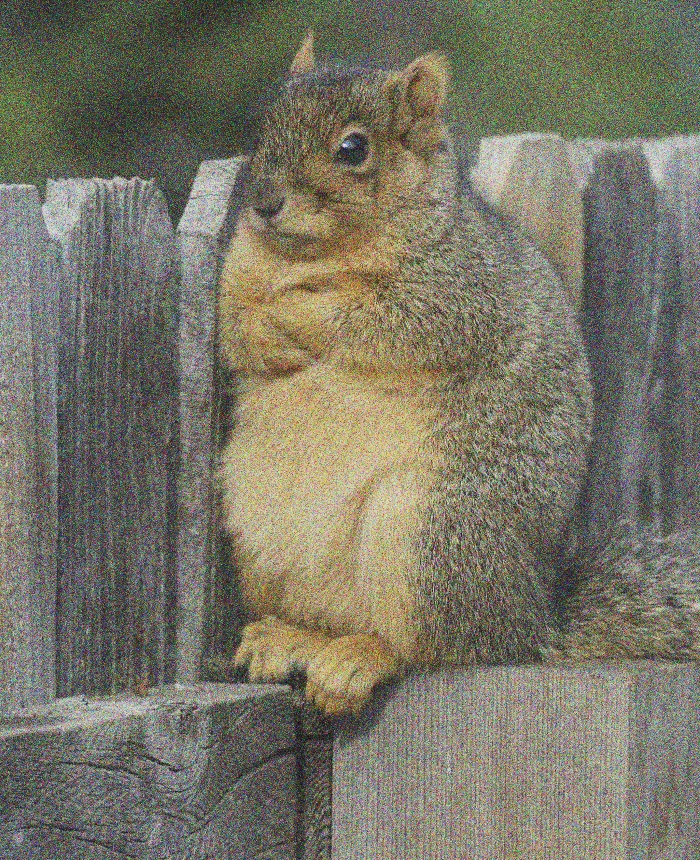 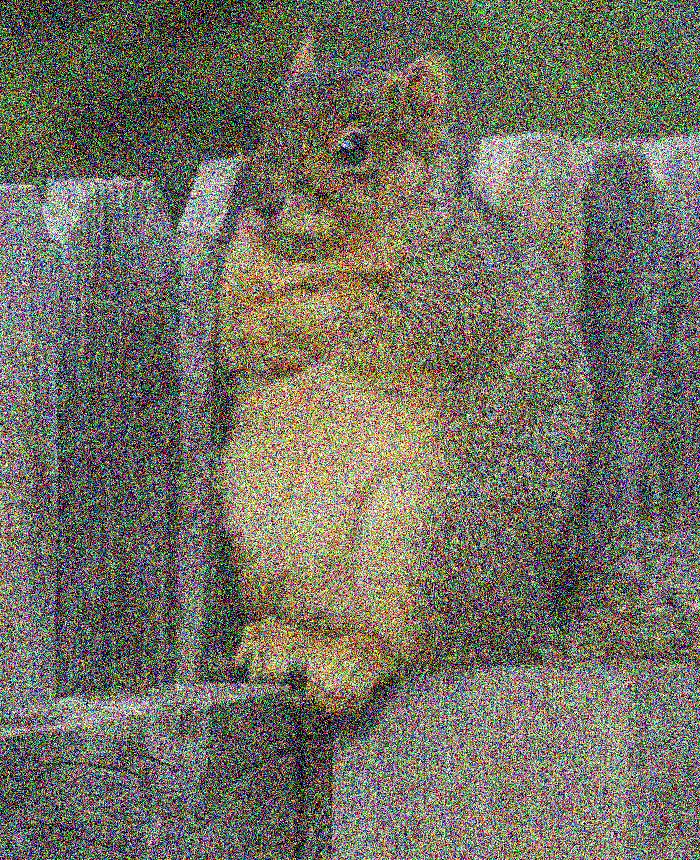 in practice, can only run for finite time
(a few slides later, we will prove why running this reverses the forward process)
DIFFUSION MODELS
Reverse process
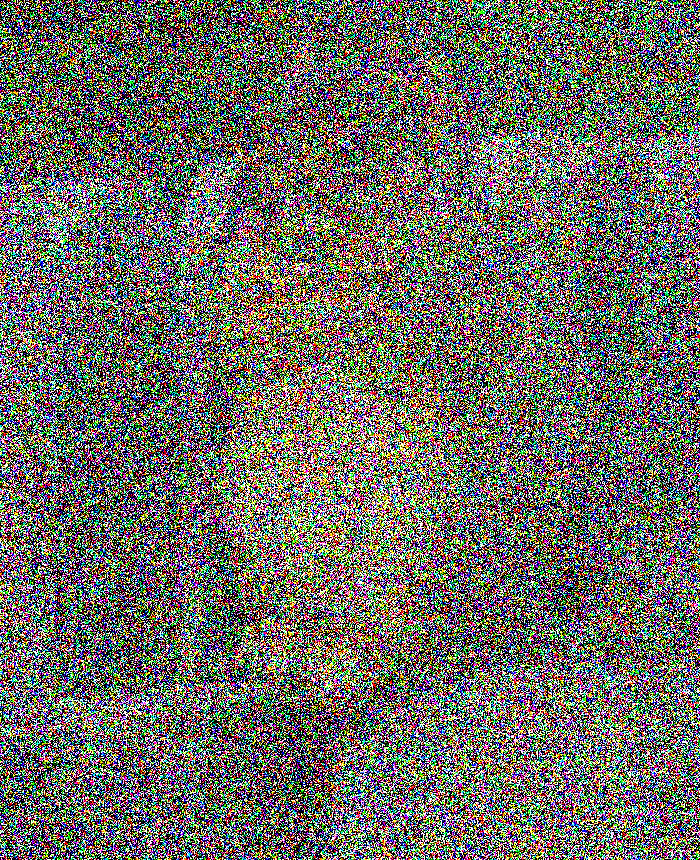 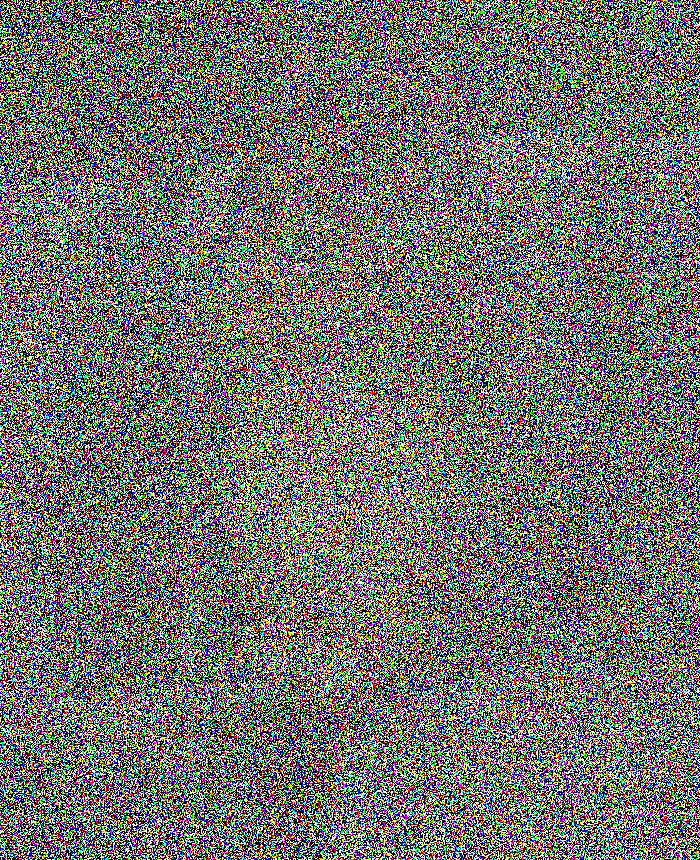 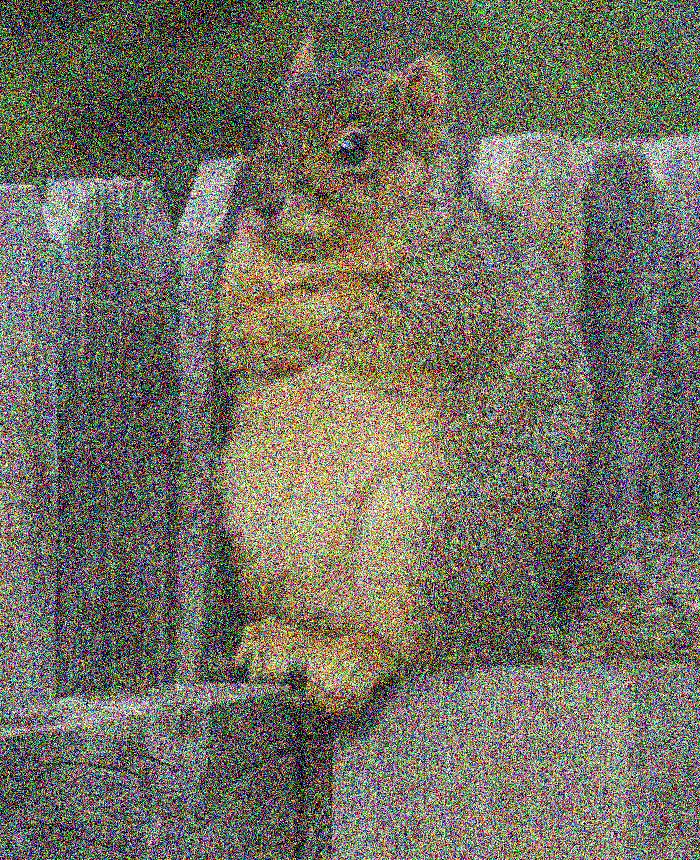 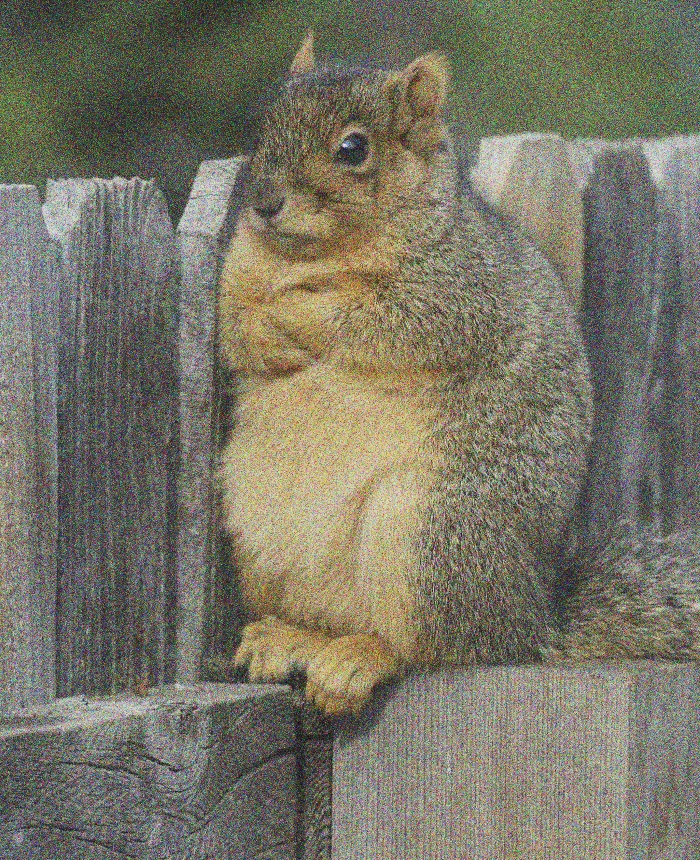 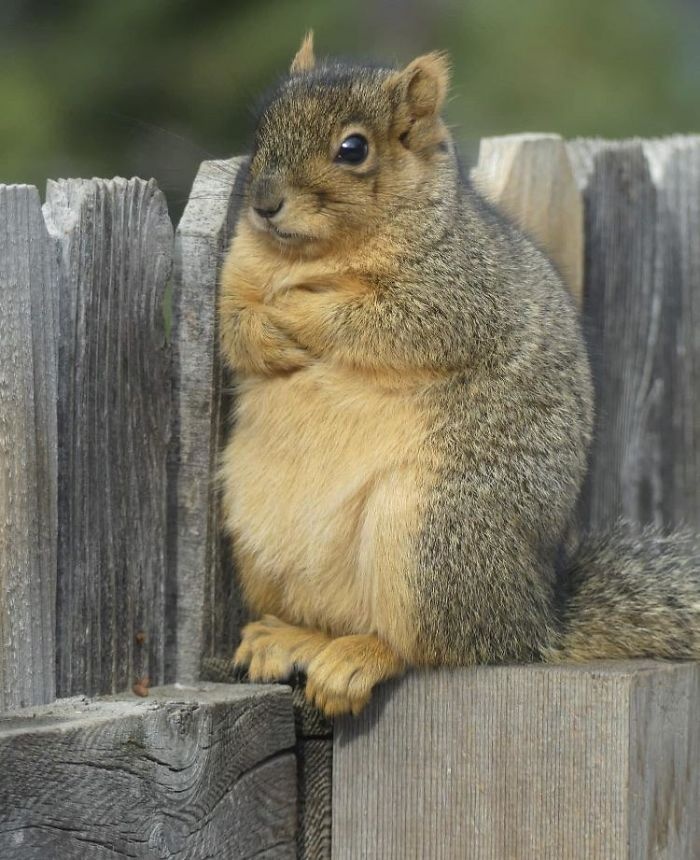 DIFFUSION MODELS
To sample fresh images, run reverse process w/ Gaussian initialization
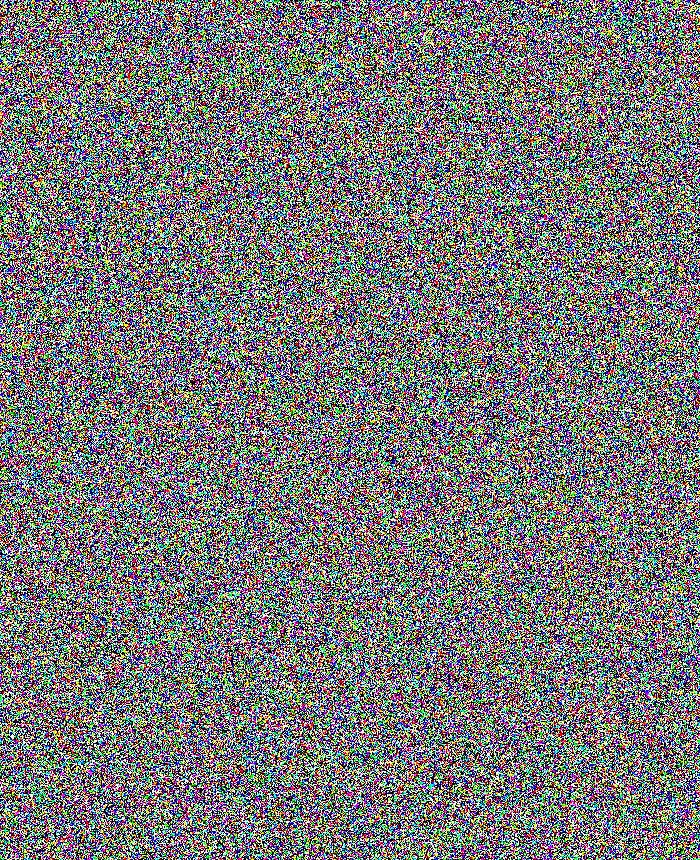 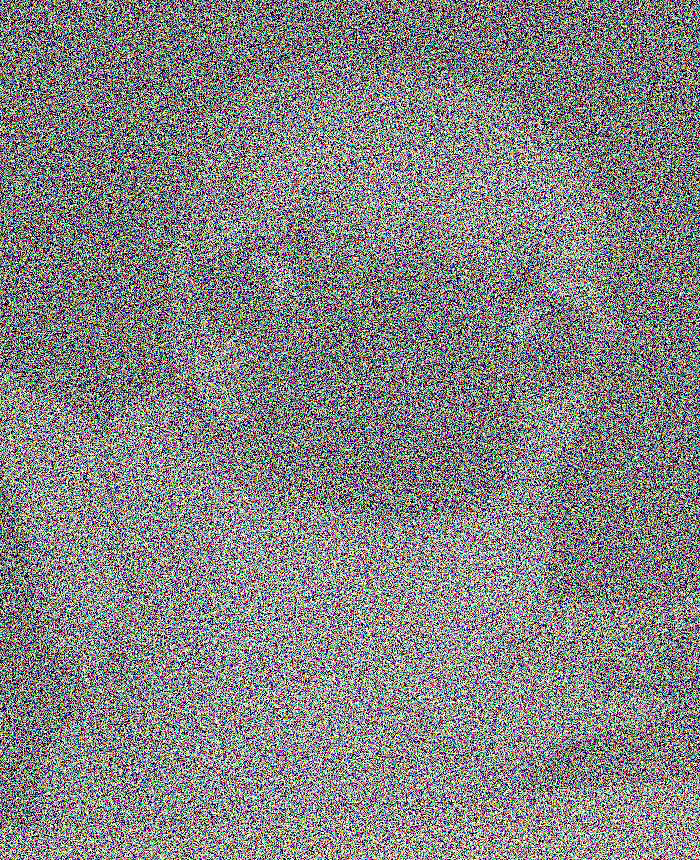 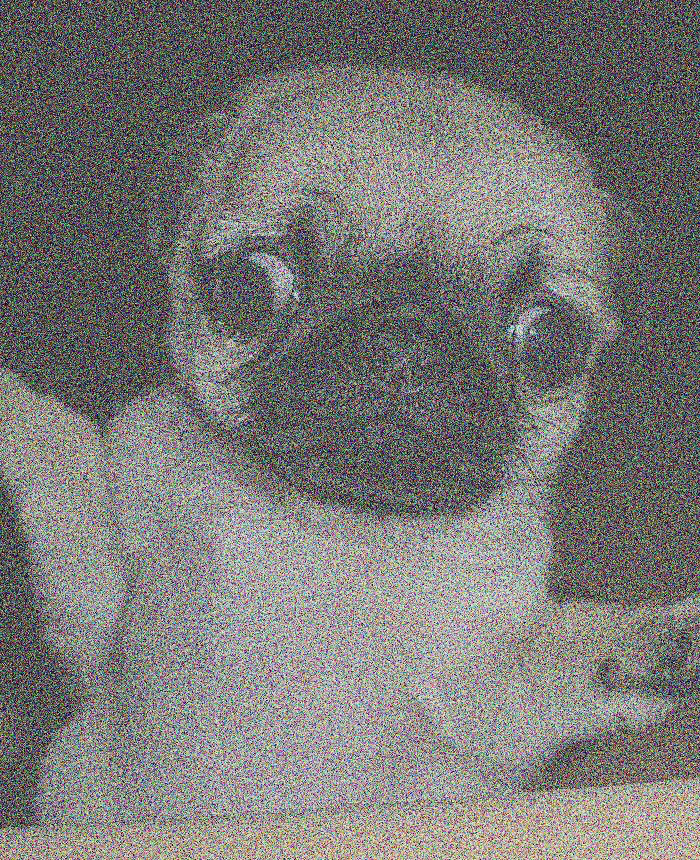 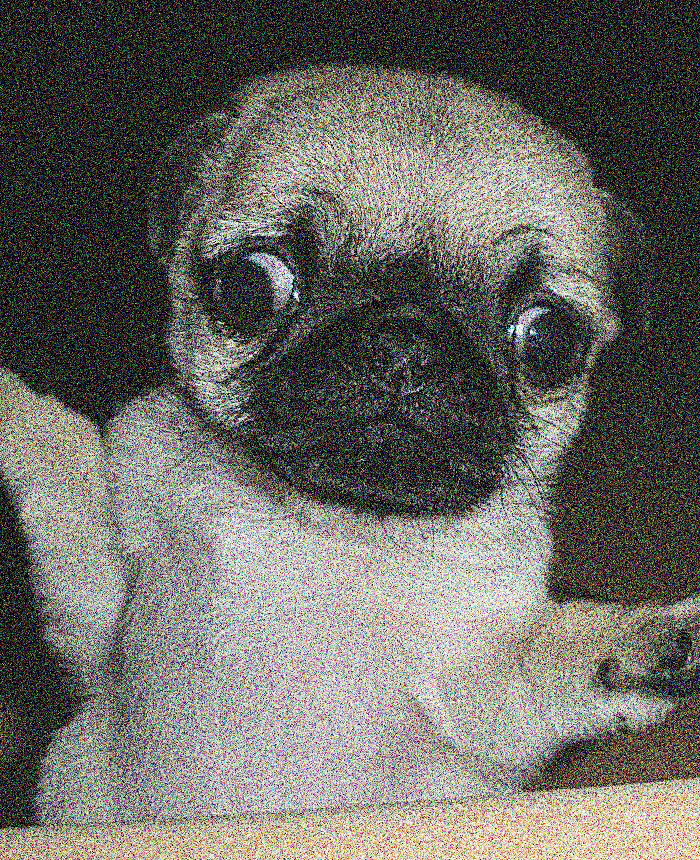 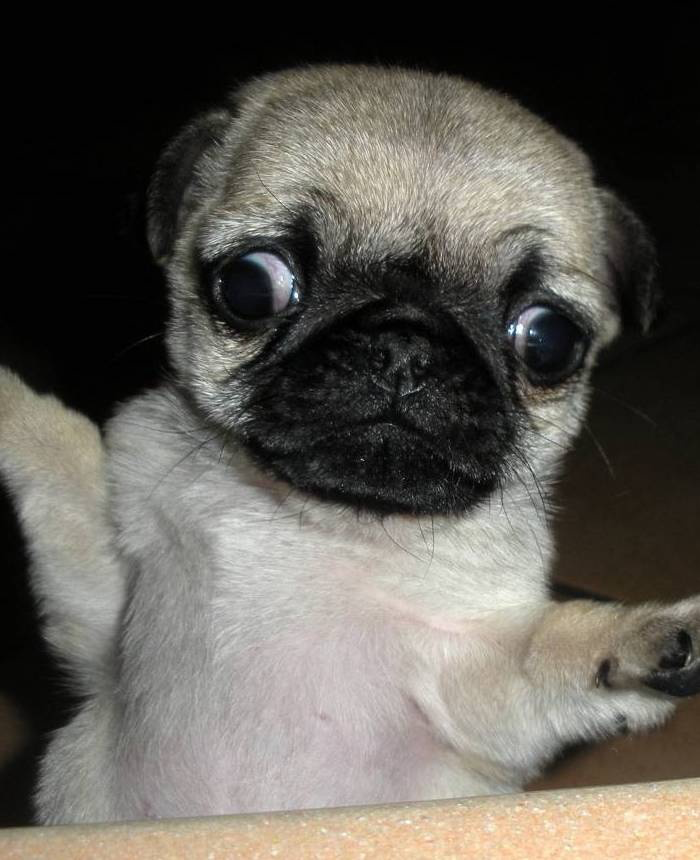 initialize at pure Gaussian
DIFFUSION MODELS
To sample fresh images, run reverse process w/ Gaussian initialization
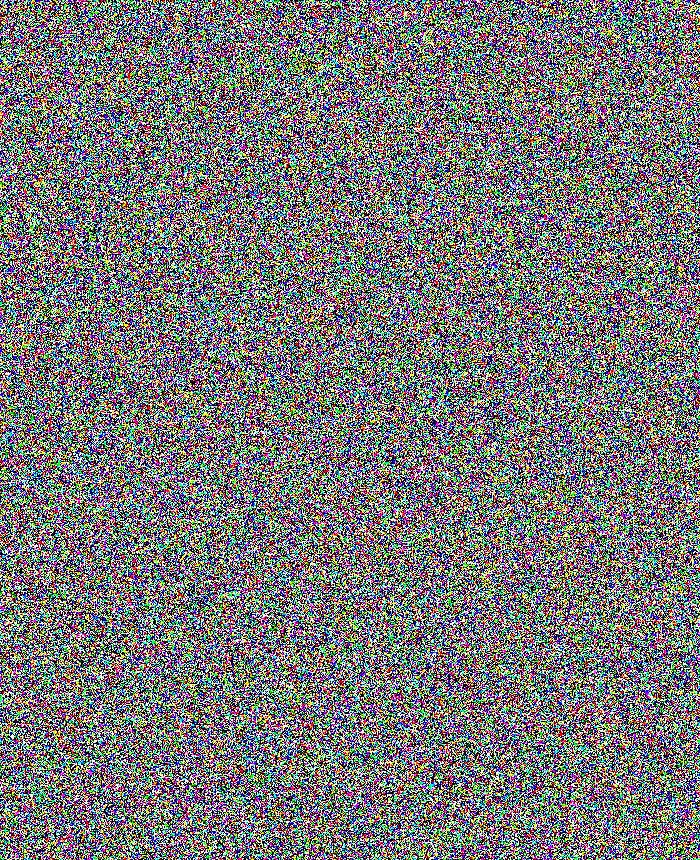 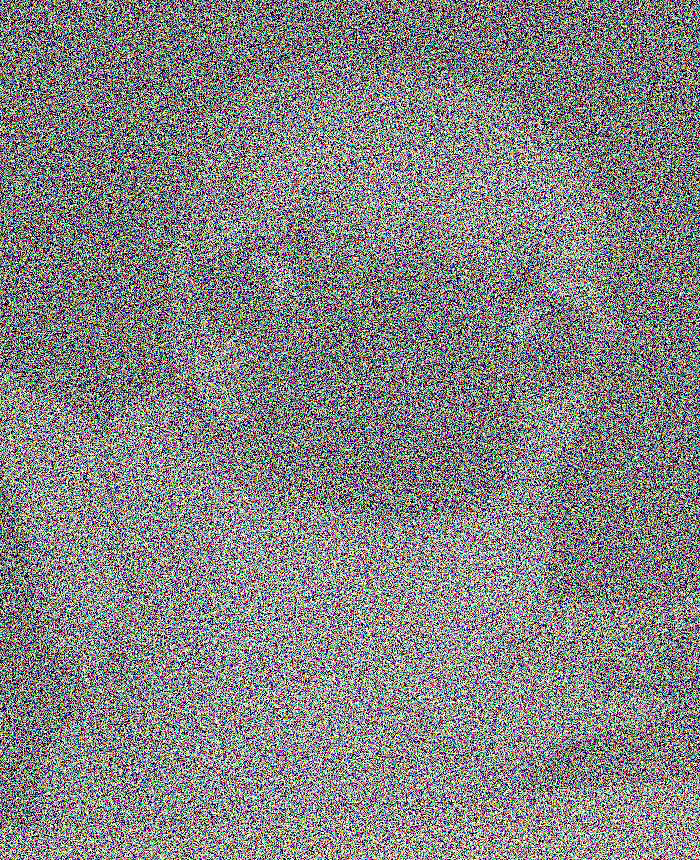 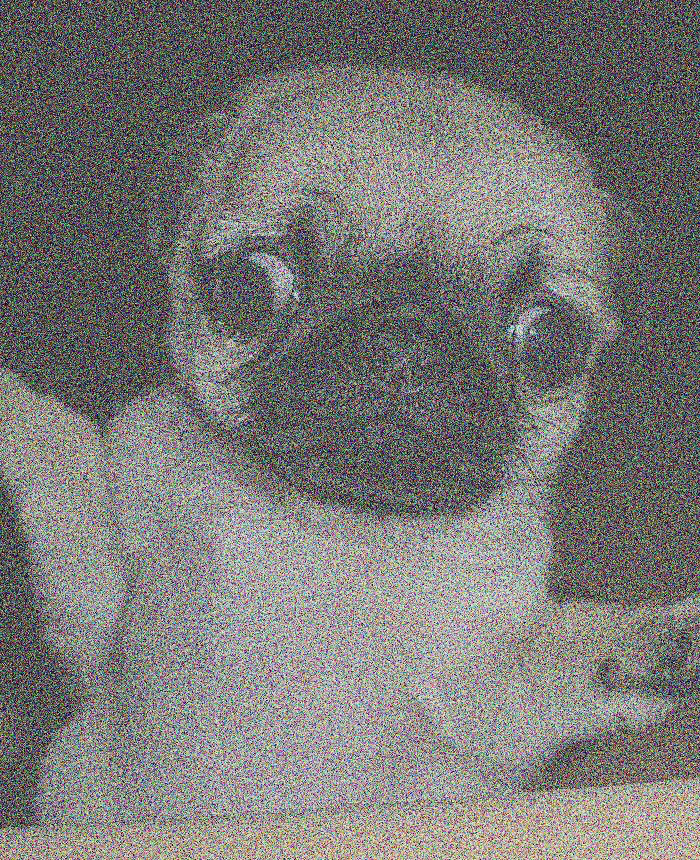 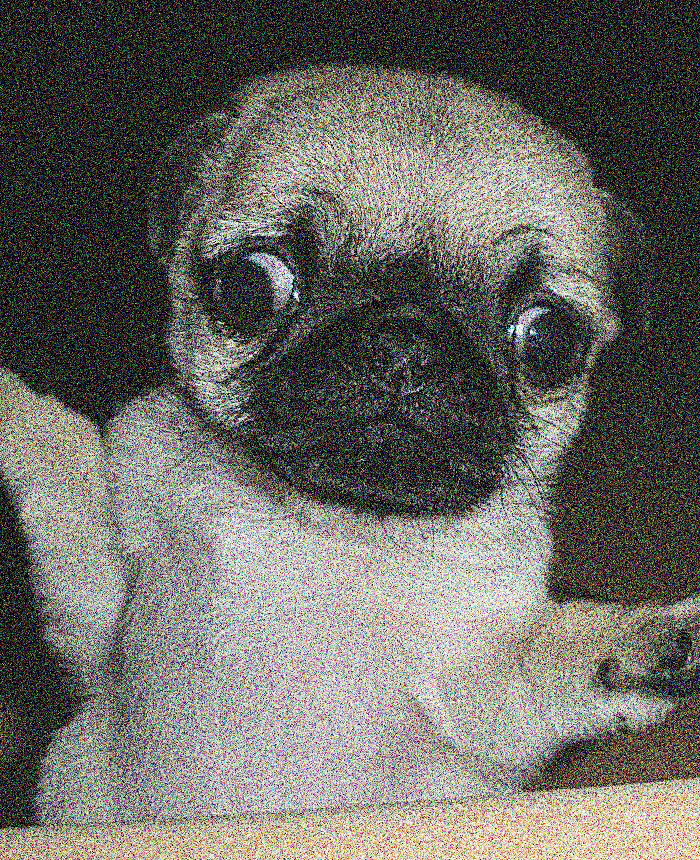 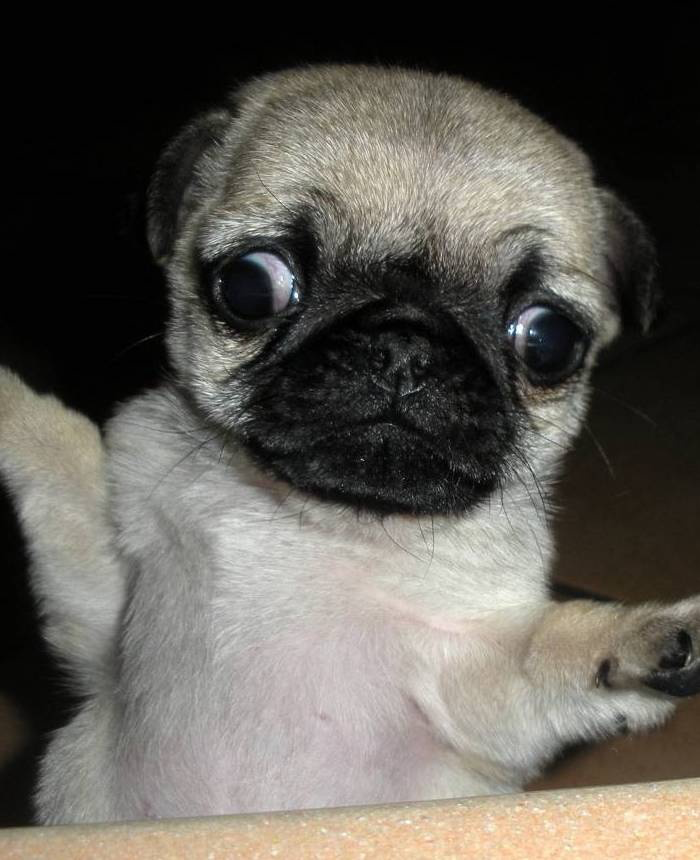 initialize at pure Gaussian
“score function”
we don’t have access to this!
SCORE MATCHING
Score function: Bayes-optimal estimate for noise (up to scaling)
PROOF OF TWEEDIE’S FORMULA
PROOF OF TWEEDIE’S FORMULA
SCORE MATCHING
Score function: Bayes-optimal estimate for noise (up to scaling)
SCORE MATCHING
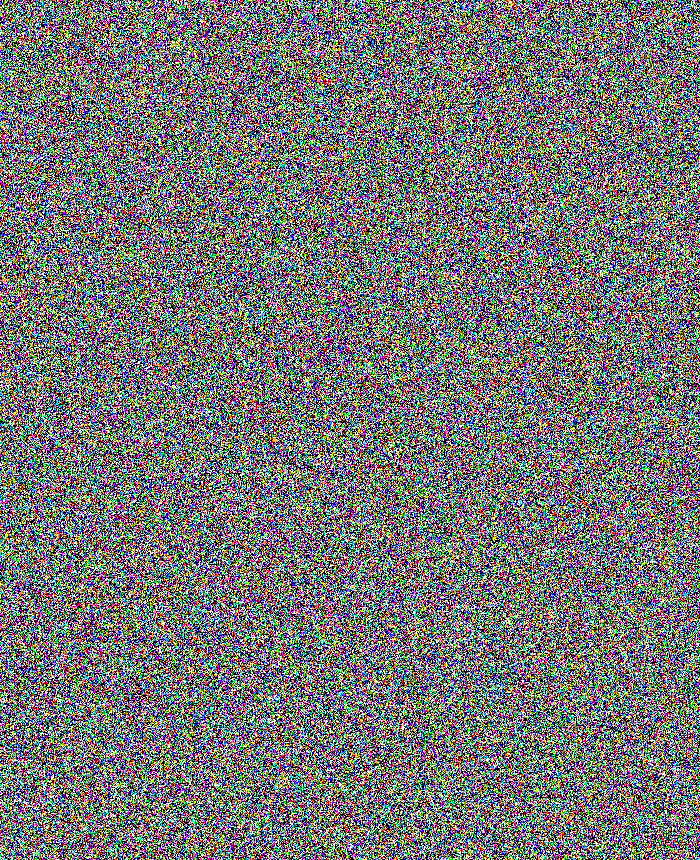 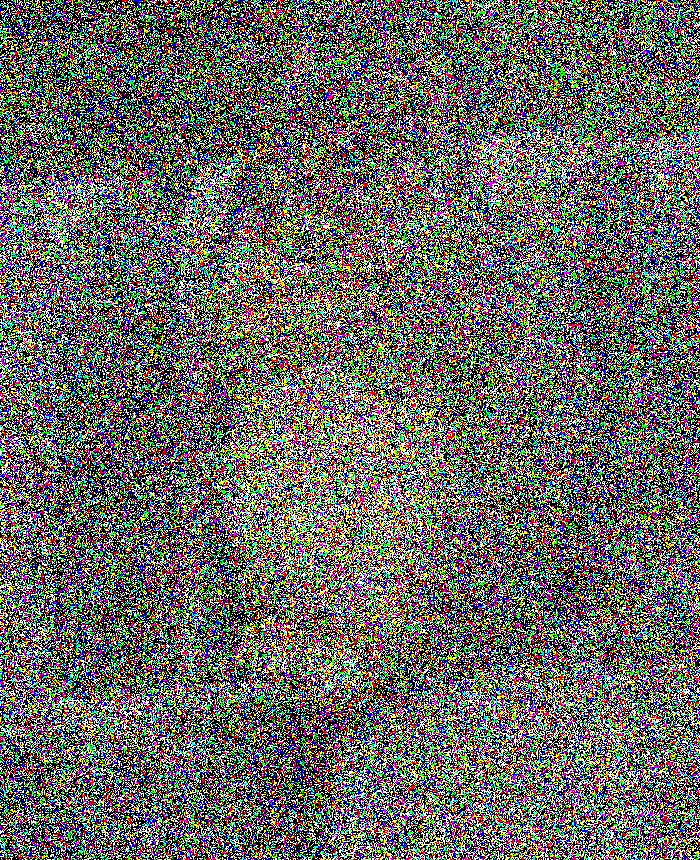 SCORE MATCHING
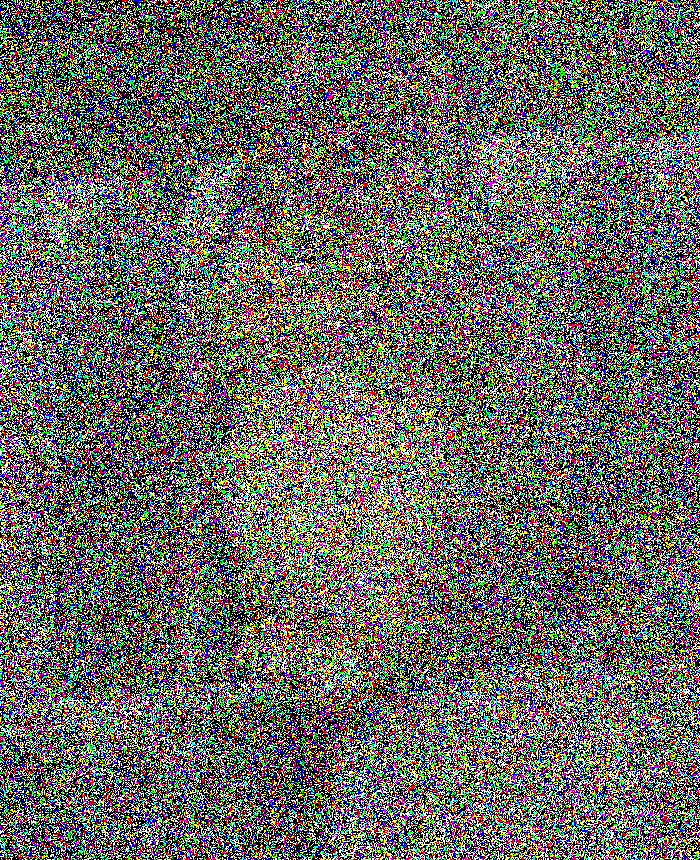 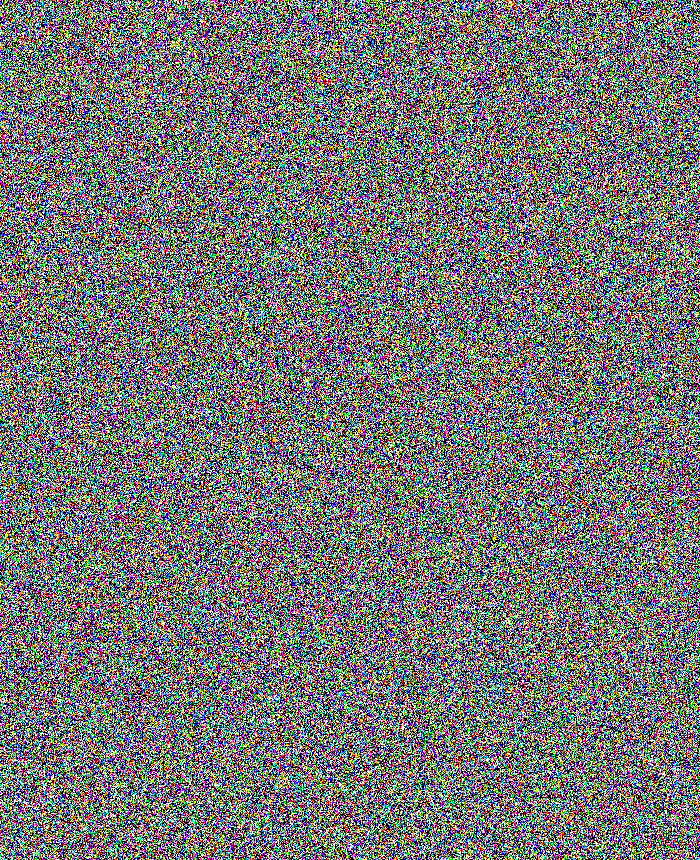 DIFFUSION MODELS
Reverse process (in practice)
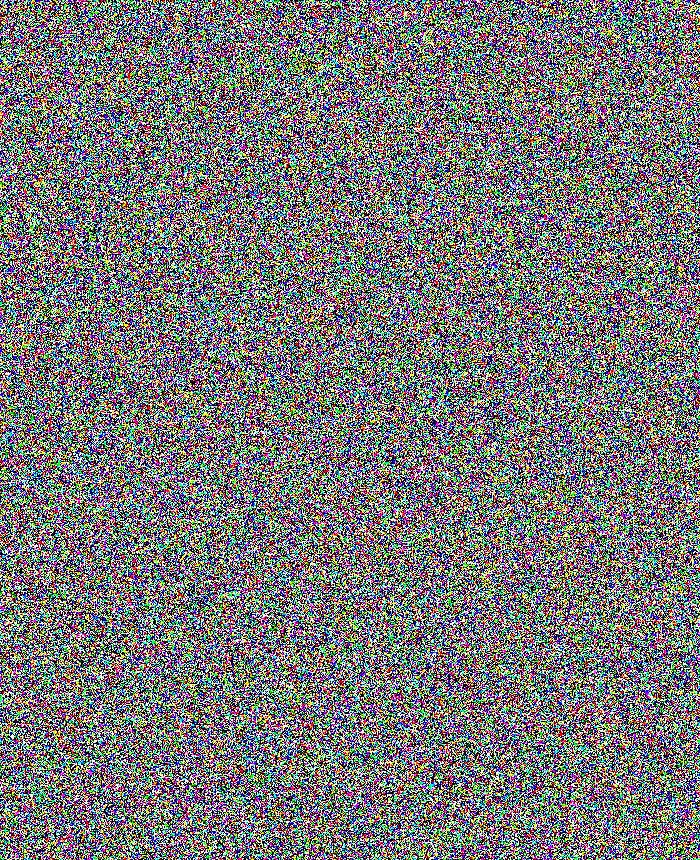 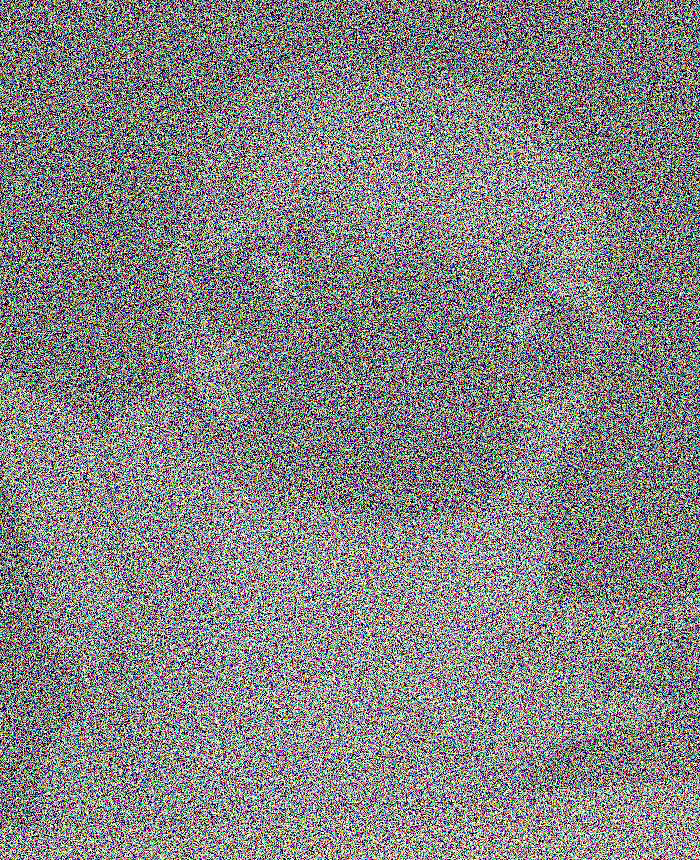 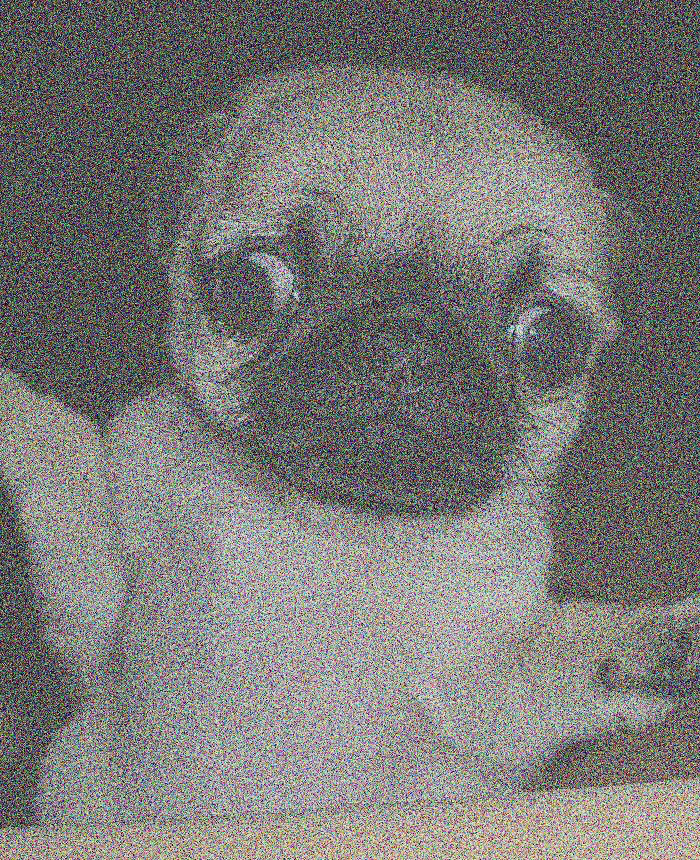 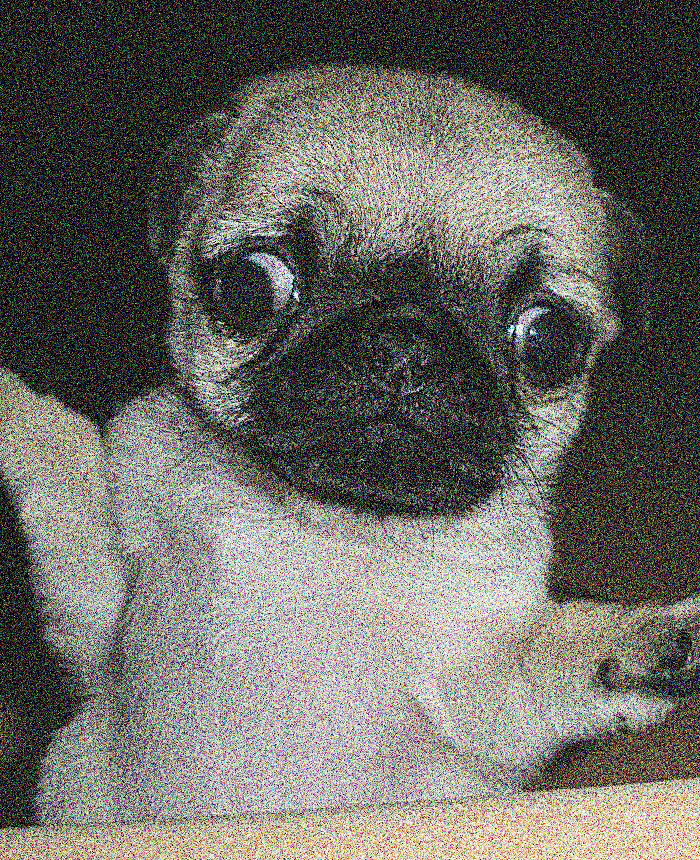 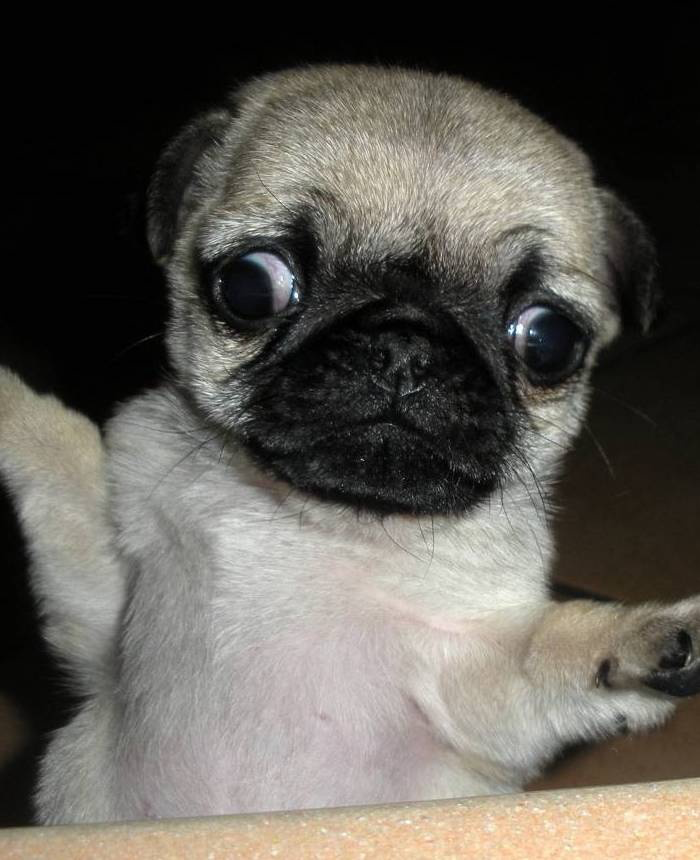 initialize at pure Gaussian
DIFFUSION MODELS
Reverse process (in practice)
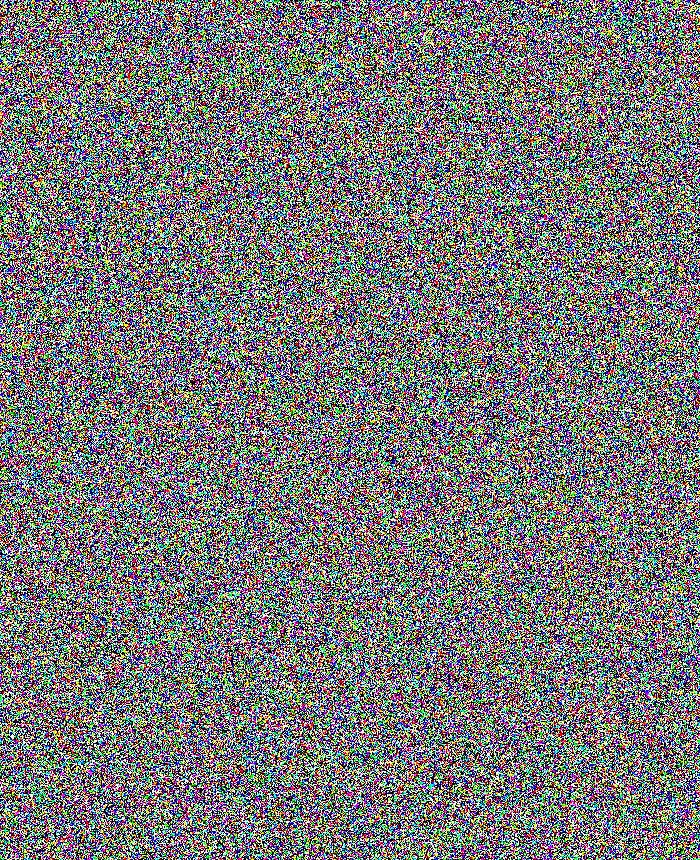 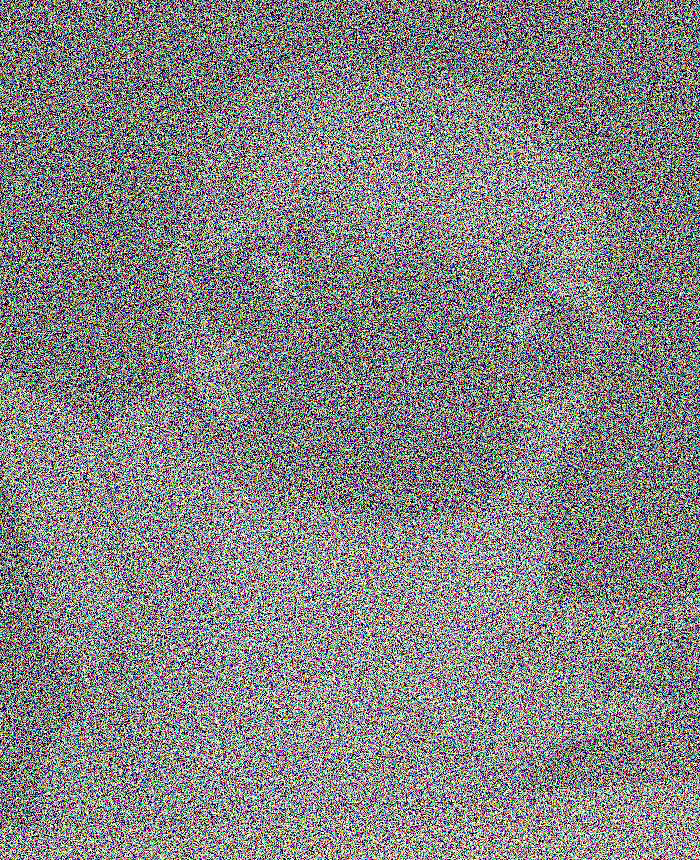 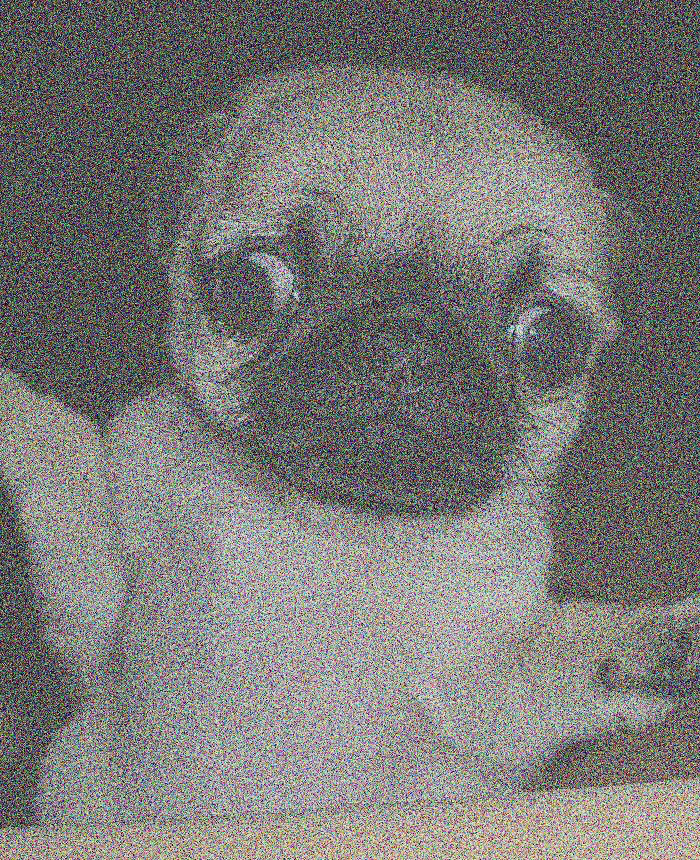 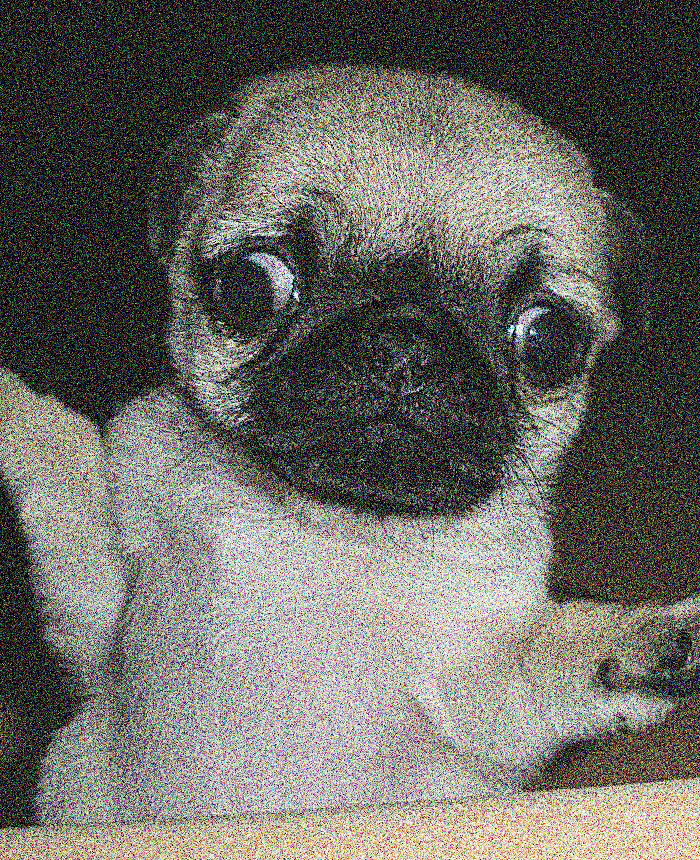 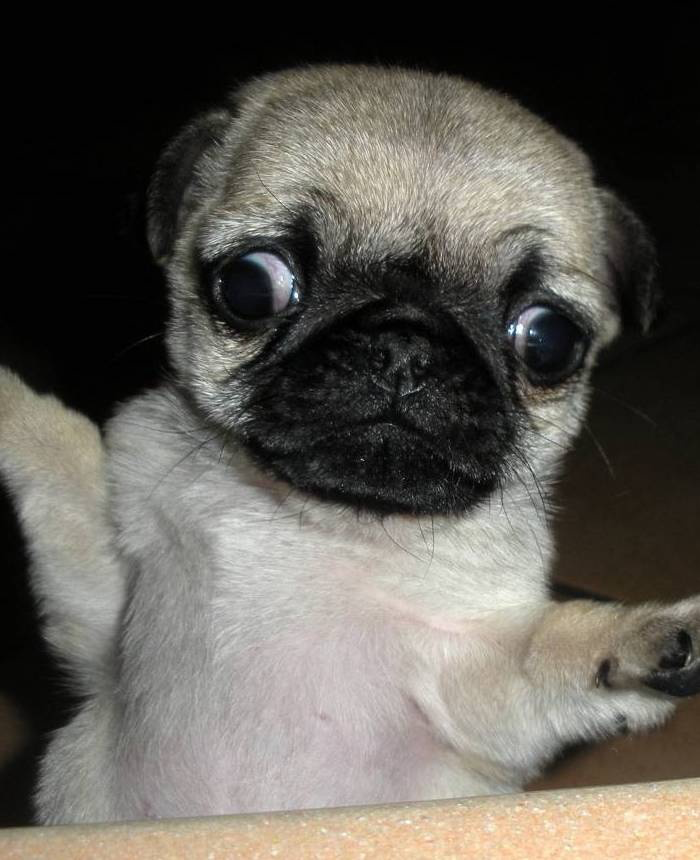 initialize at pure Gaussian
can’t run in continuous time, need to discretize
DIFFUSION MODELS
Reverse process (in practice)
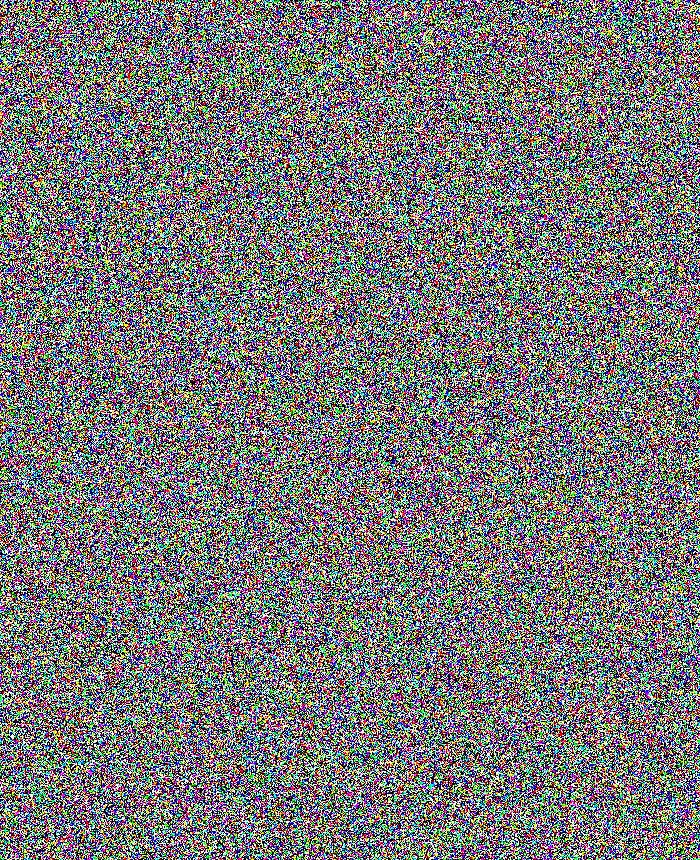 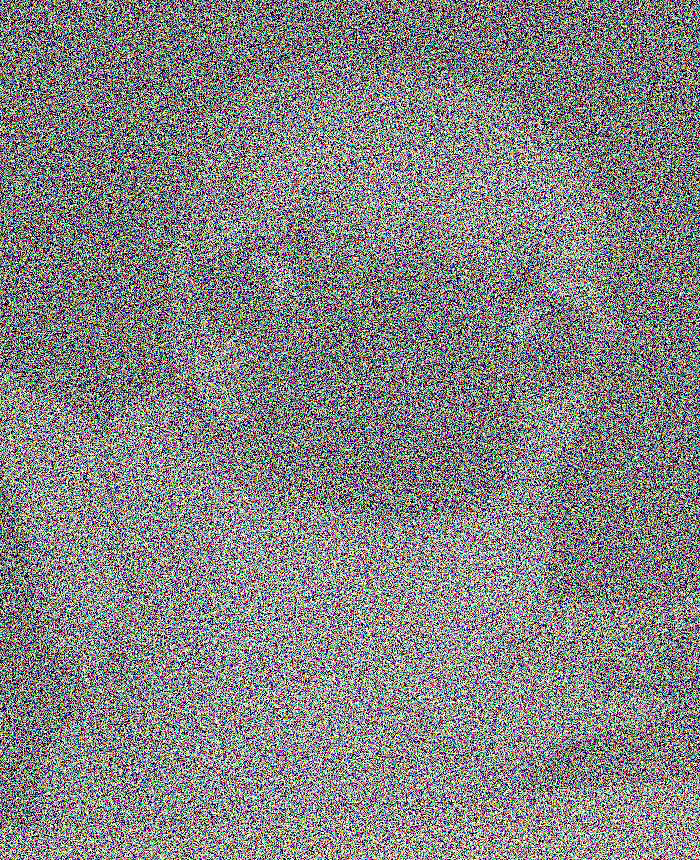 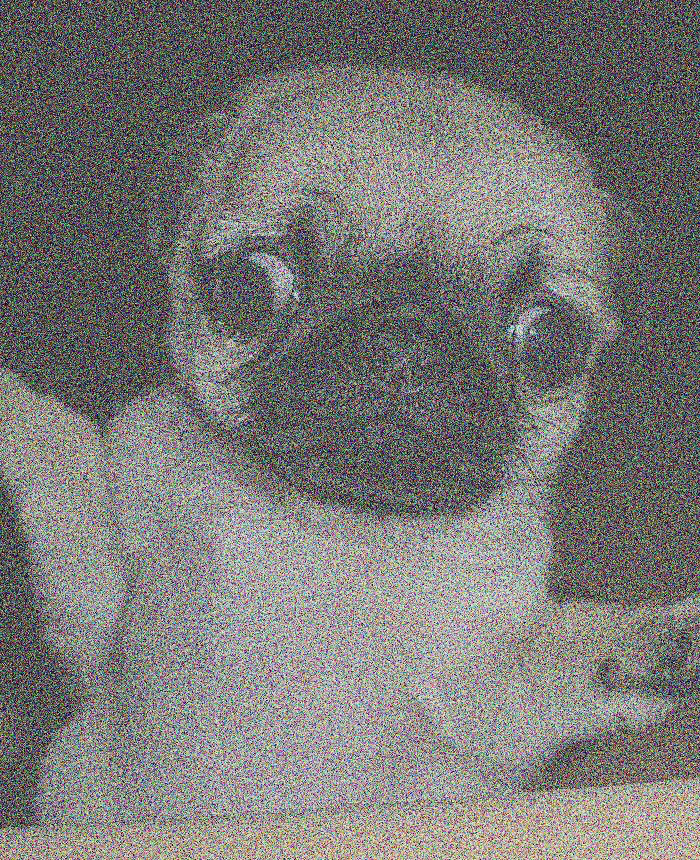 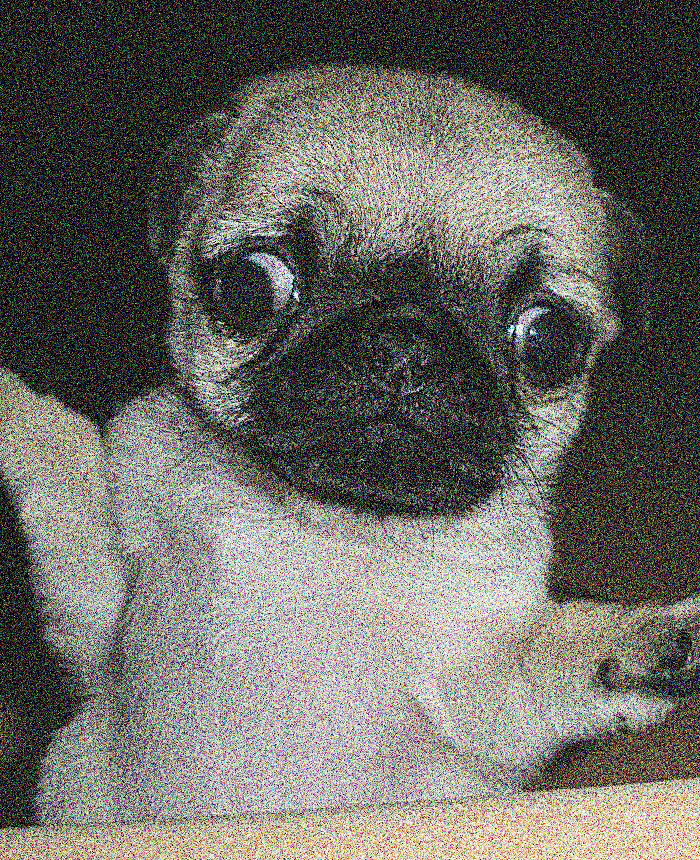 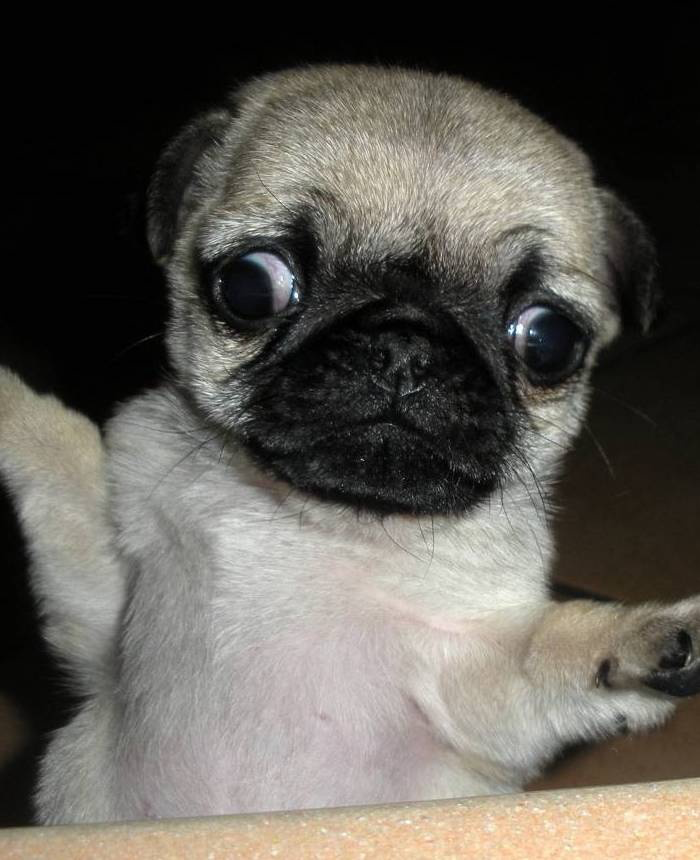 initialize at pure Gaussian
can’t run in continuous time, need to discretize
DIFFUSION MODELS
Reverse process (in practice)
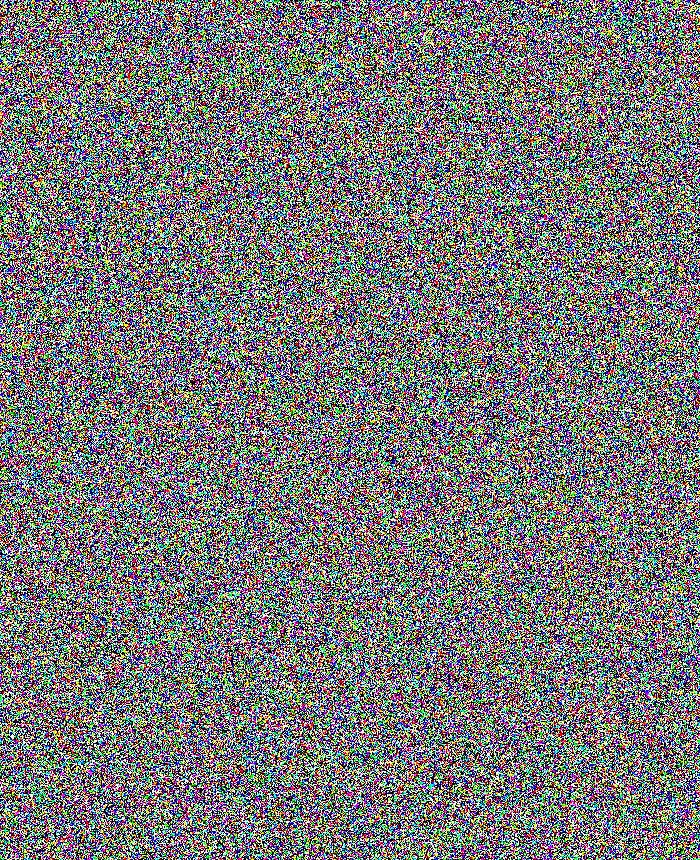 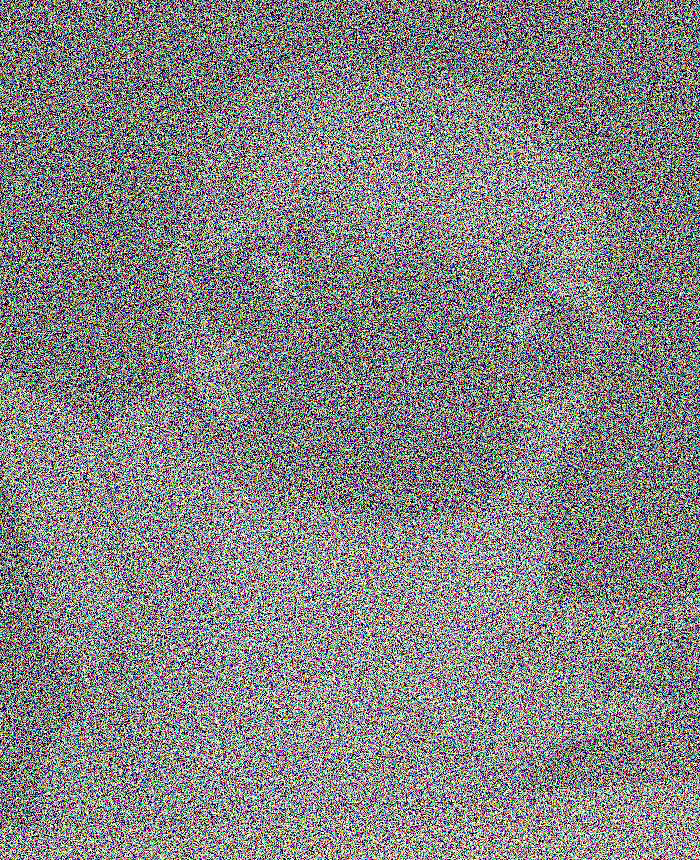 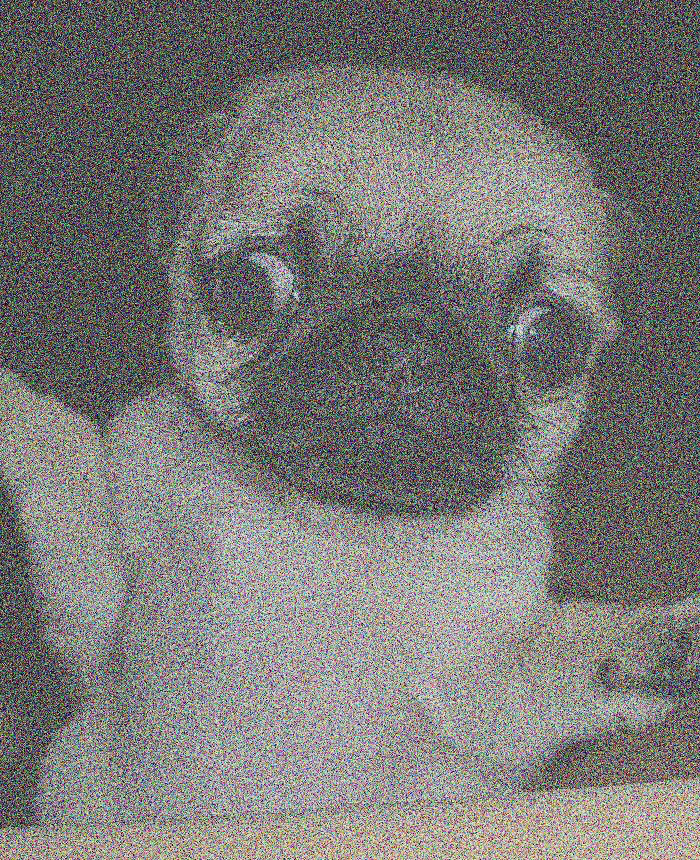 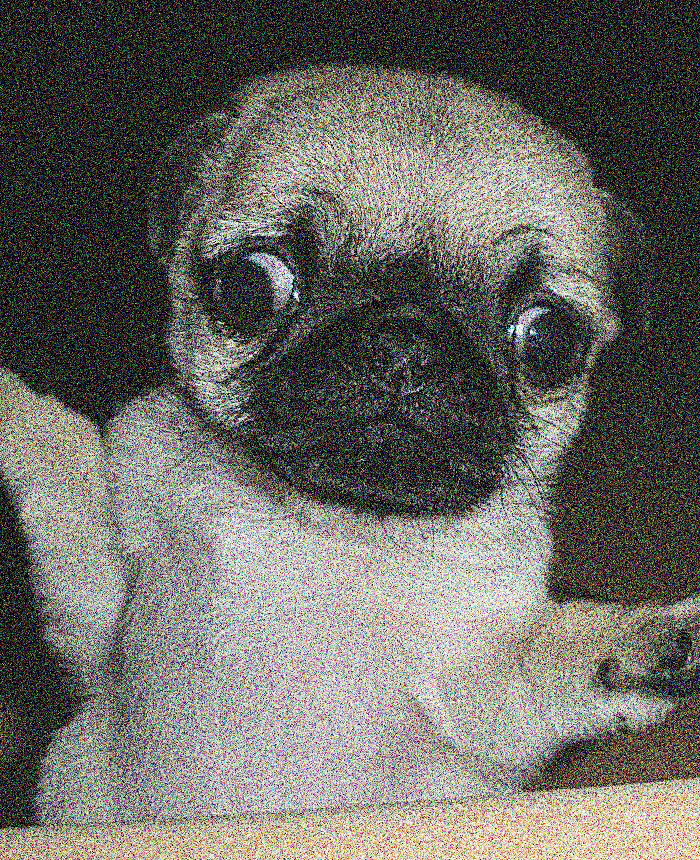 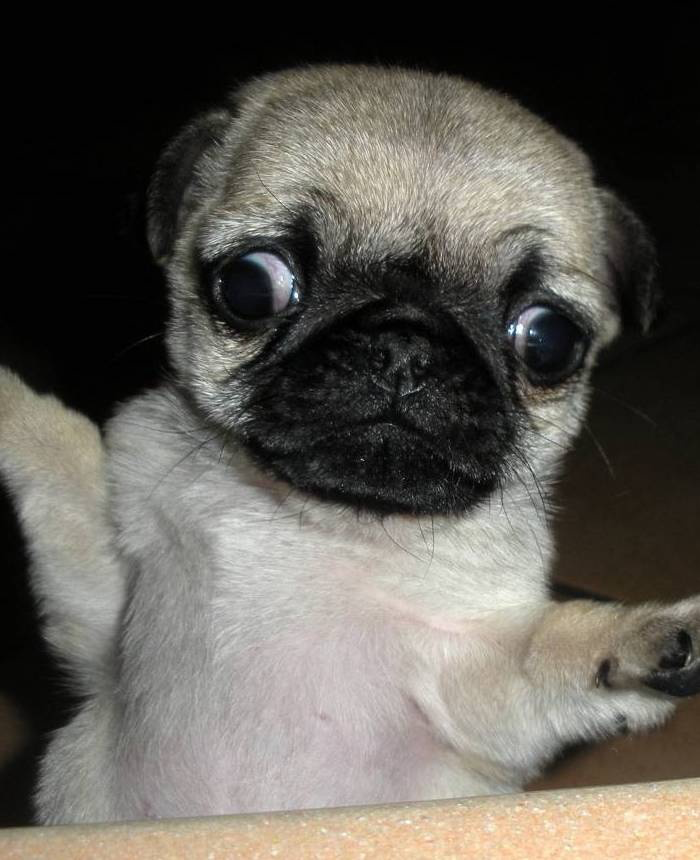 initialize at pure Gaussian
Linear SDE, so we can solve exactly
DIFFUSION MODELS
Reverse process (in practice)
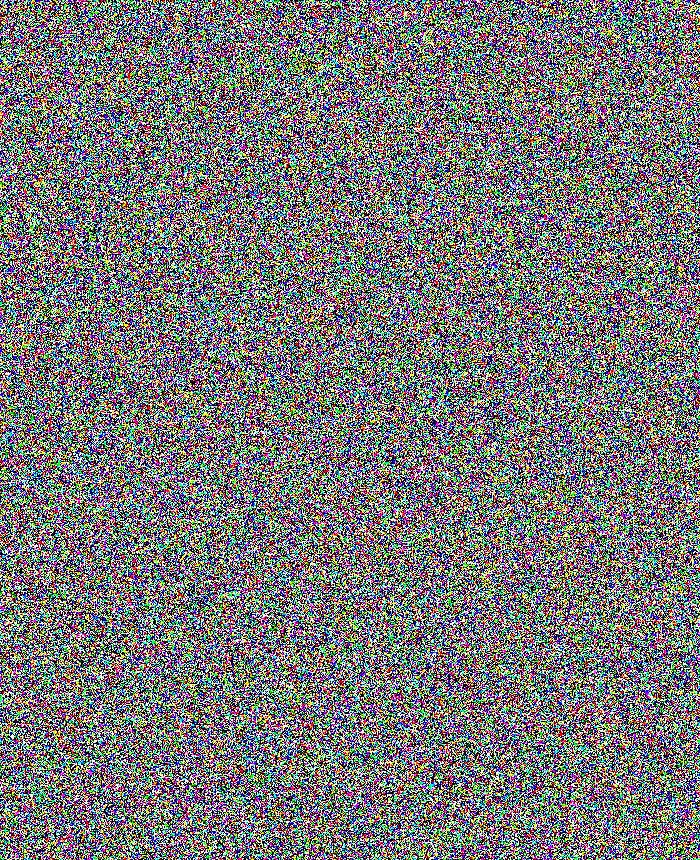 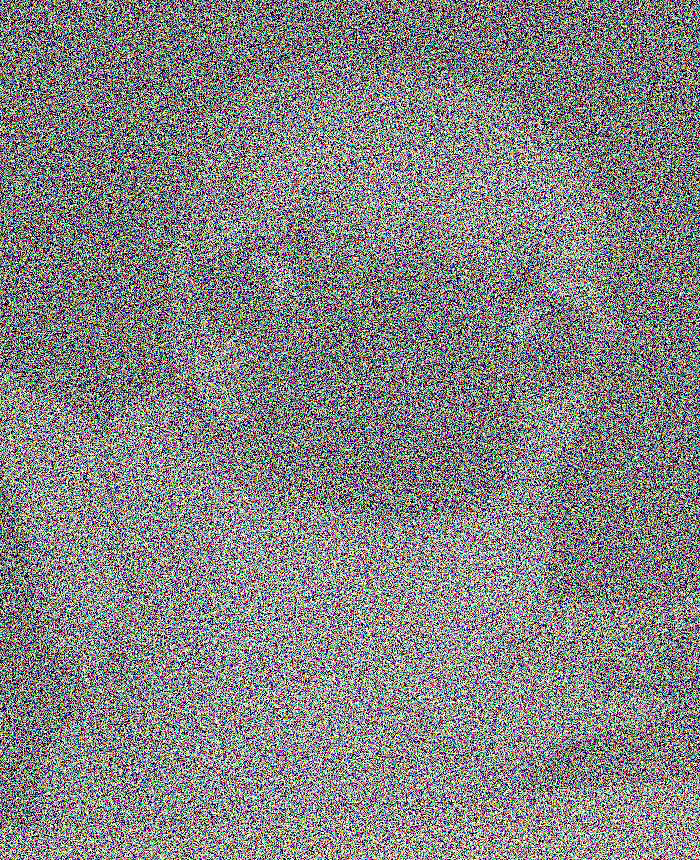 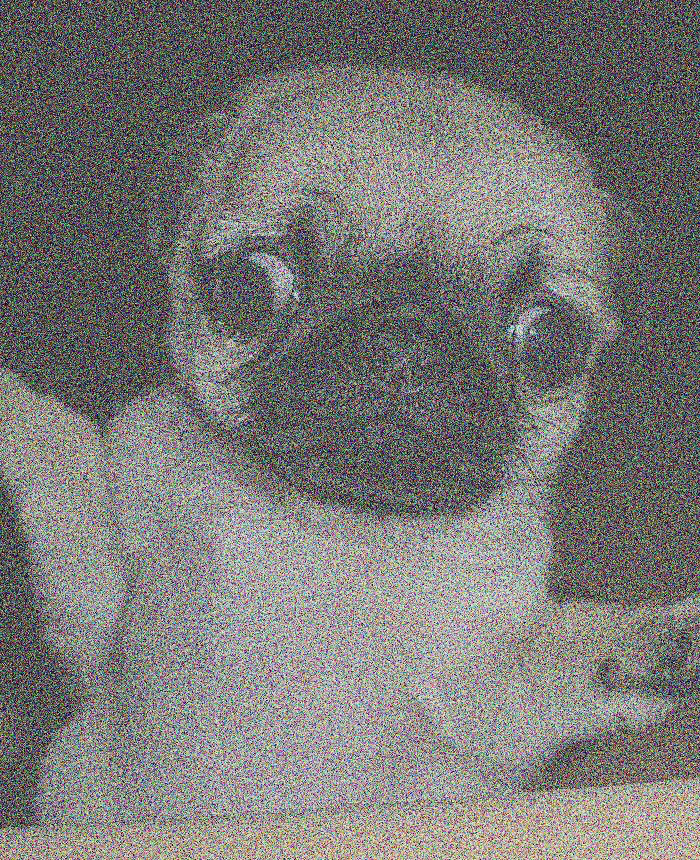 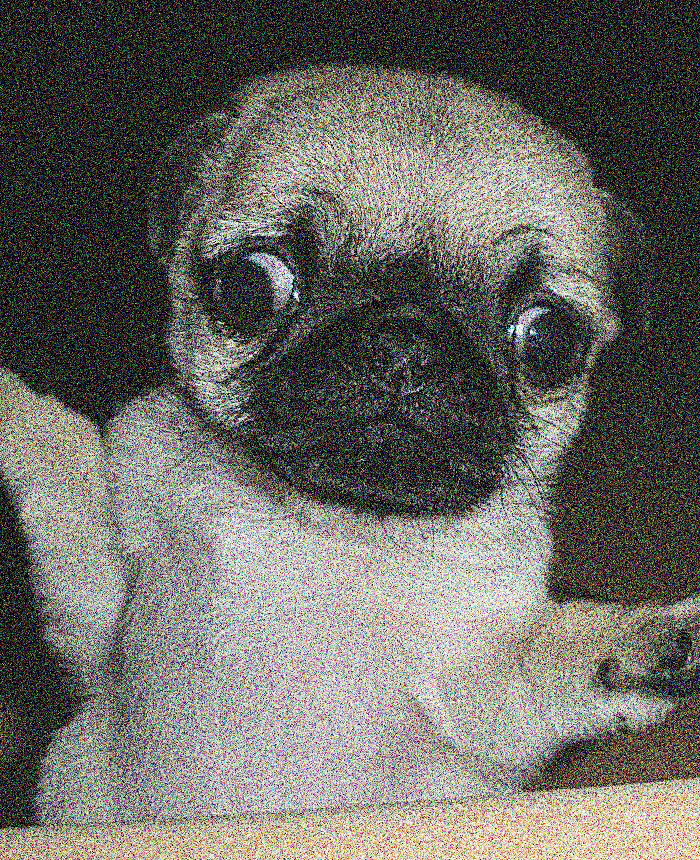 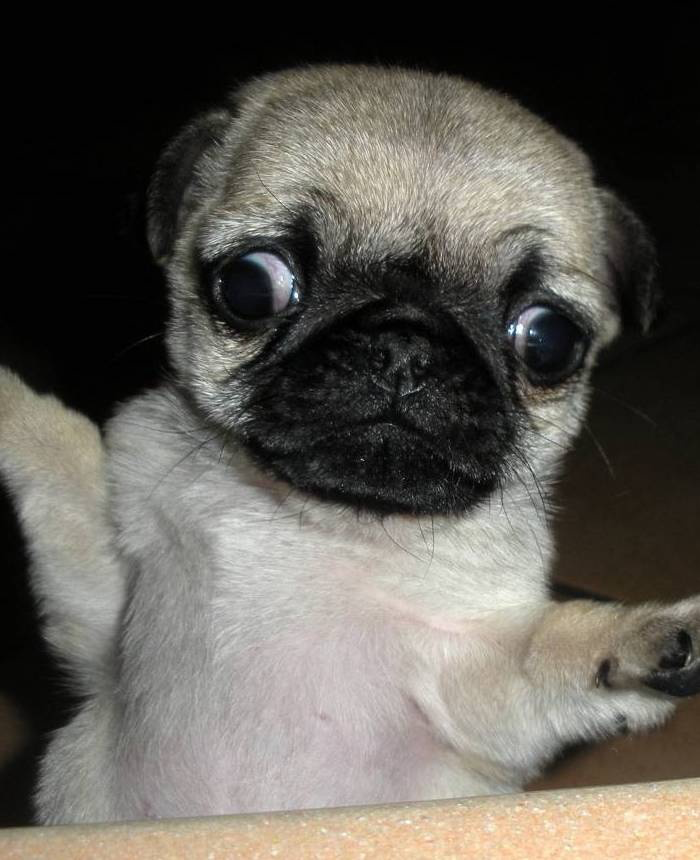 initialize at pure Gaussian
JUSTIFICATION FOR THE REVERSE SDE
DISCRETIZATION ANALYSIS
ASSUMPTIONS
We will discuss how to remove II next lecture
III is significantly weaker than what is needed for Langevin
CONVERGENCE GUARANTEE
discretization error
score error
CONTINUOUS-TIME ARGUMENT
DISCRETIZATION ARGUMENT
DISCRETIZATION ARGUMENT
DISCRETIZATION ARGUMENT
WARMUP: DISCRETIZATION ANALYSIS FOR LANGEVIN
WARMUP: DISCRETIZATION ANALYSIS FOR LANGEVIN
(see board for argument)
TAKEAWAYS
Diffusion models offer a way around the torpid mixing / metastability issues of Langevin
Key idea: time-reversal of Fokker-Planck can be implemented provided one has access to the score at multiple noise levels
Score functions can be estimated via supervised learning (Tweedie’s formula aka Gaussian integration by parts)
Discretization analysis facilitated by pathwise analysis (Girsanov’s theorem)
Next time:
Finishing the discretization analysis
Acceleration via probability flow ODE